Constructing Network Models from Regressions: Distribution of Variables
Farrokh Alemi, PhD
Structure of the Network
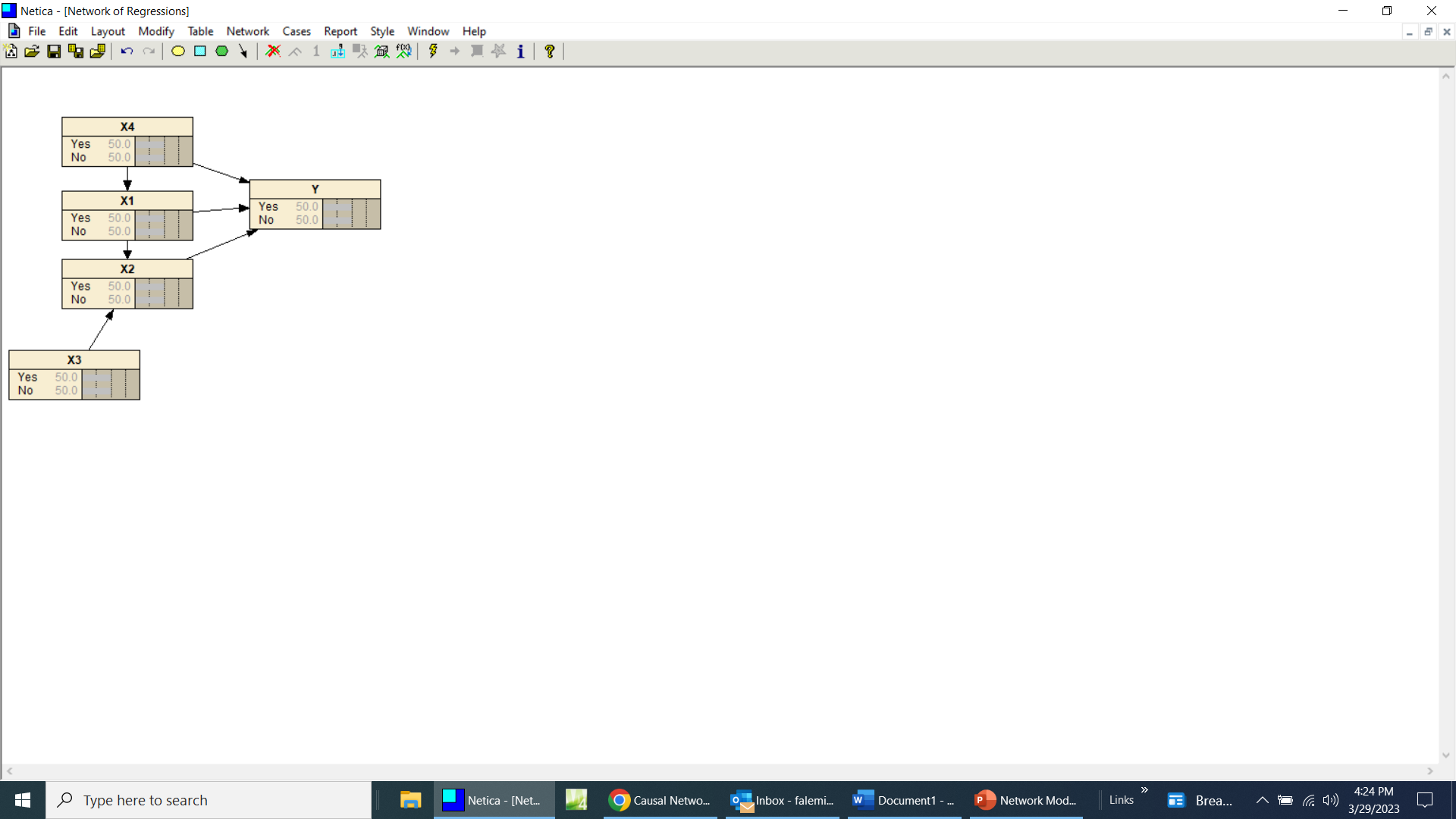 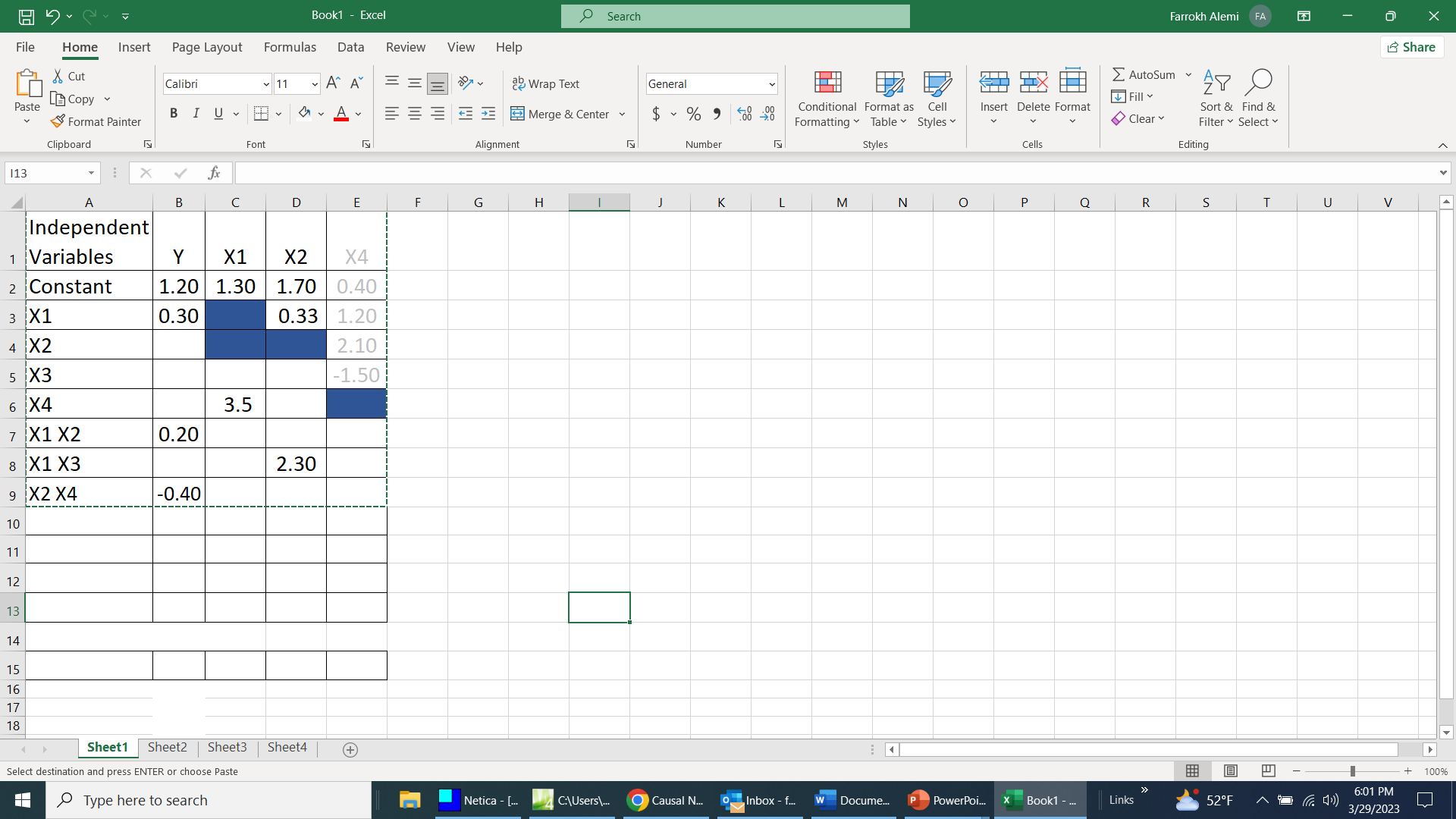 Distribution of Root Node X4
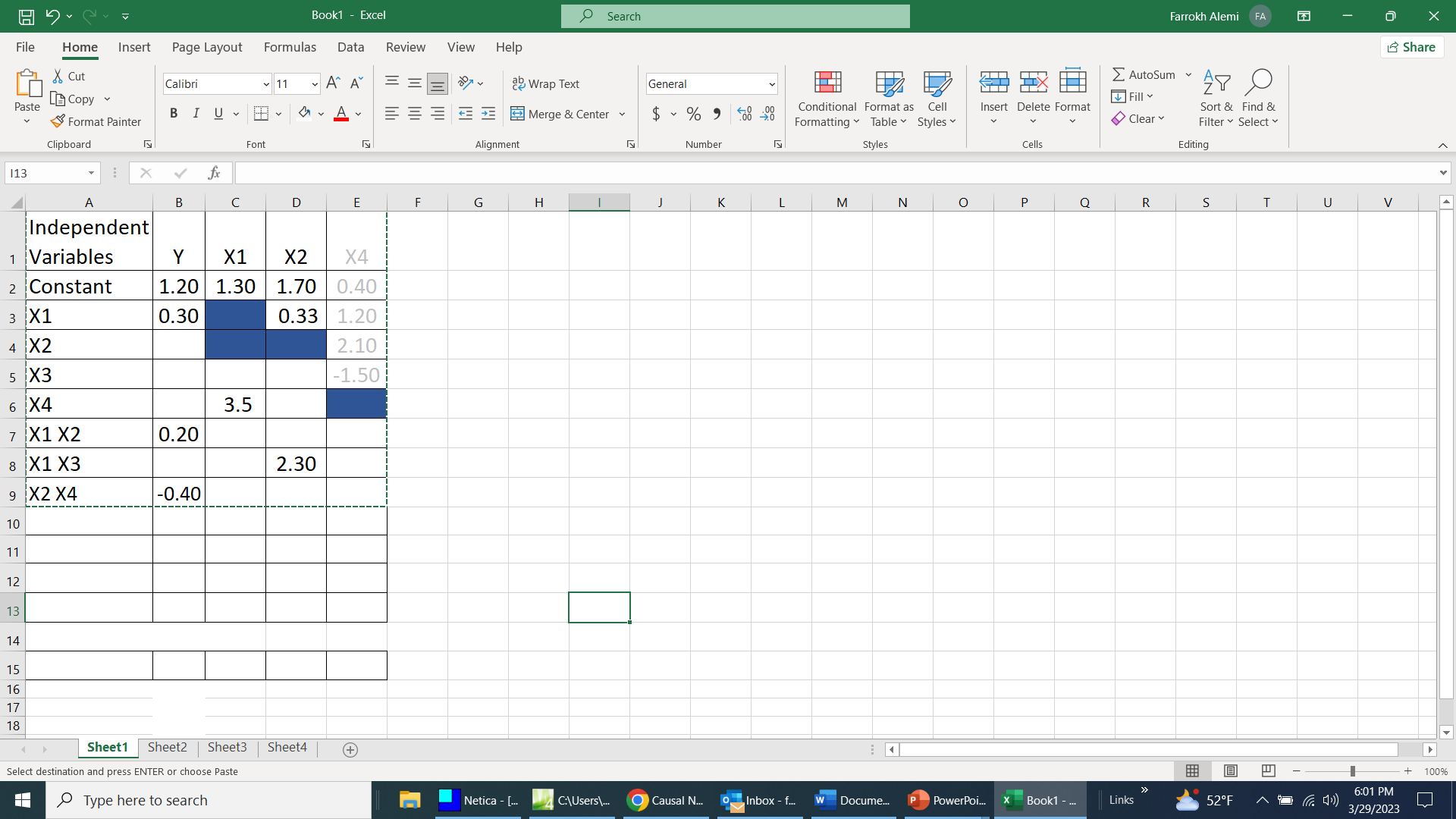 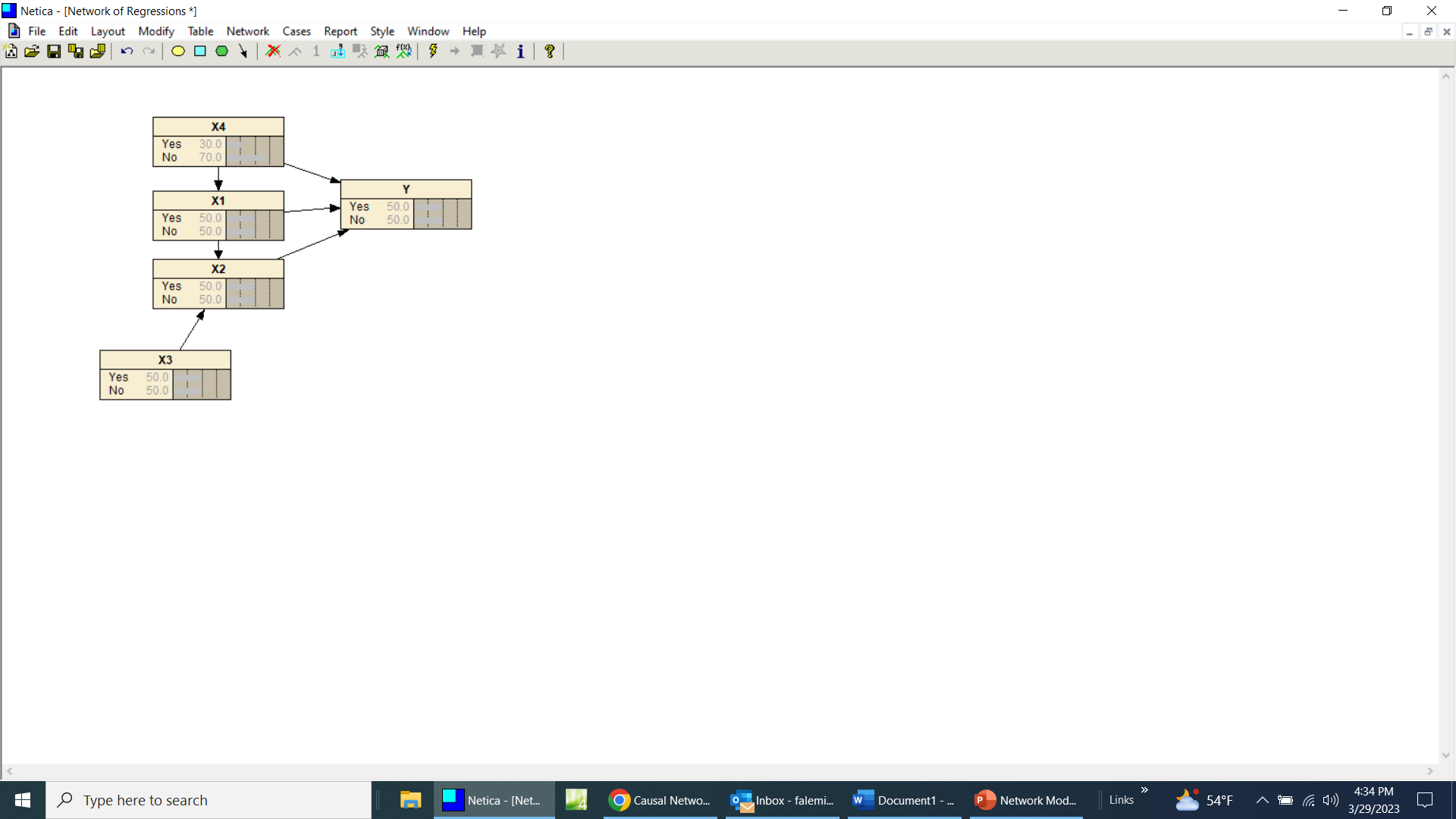 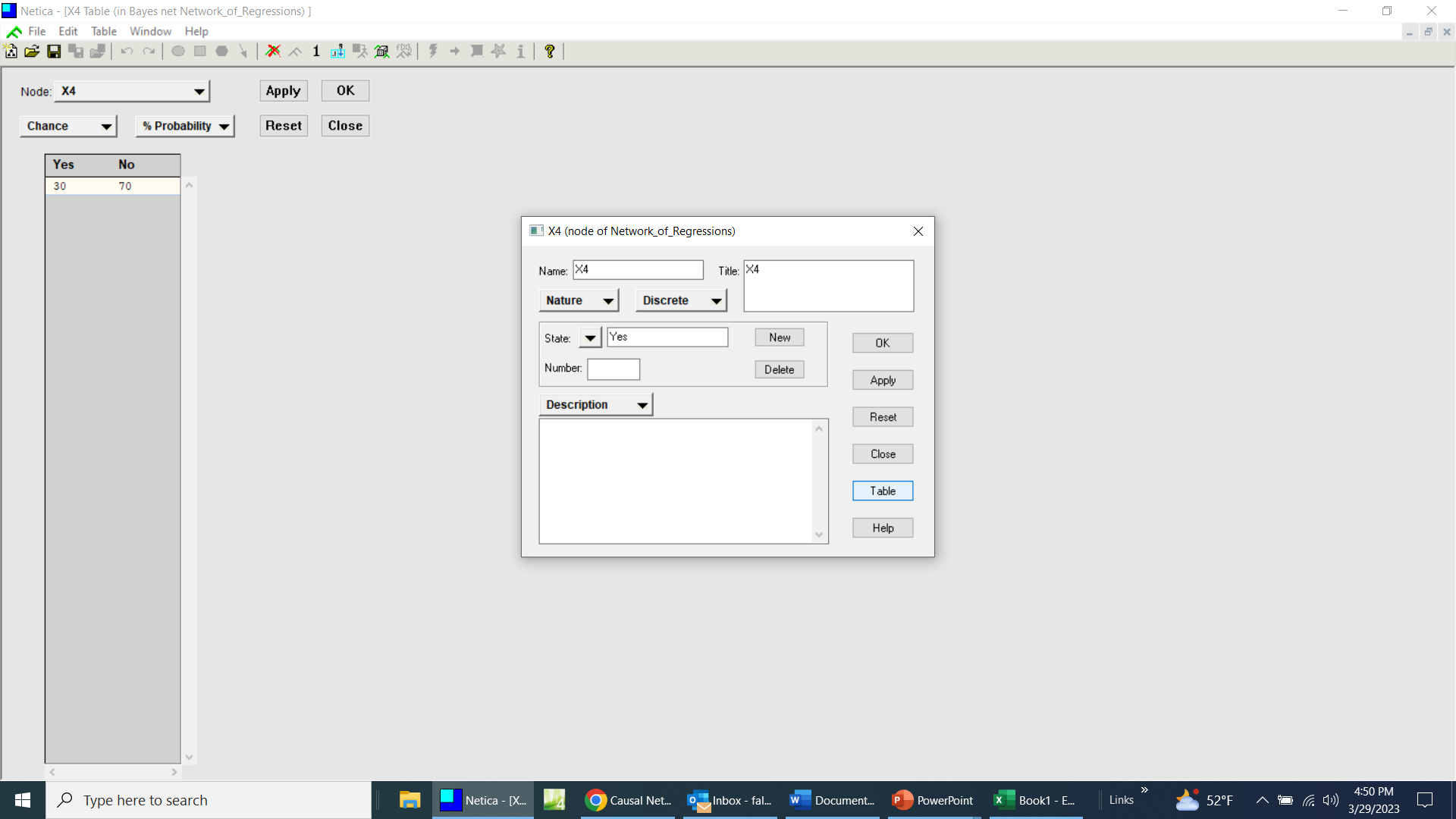 Assume 50% if not available
Distribution of Root Node X3
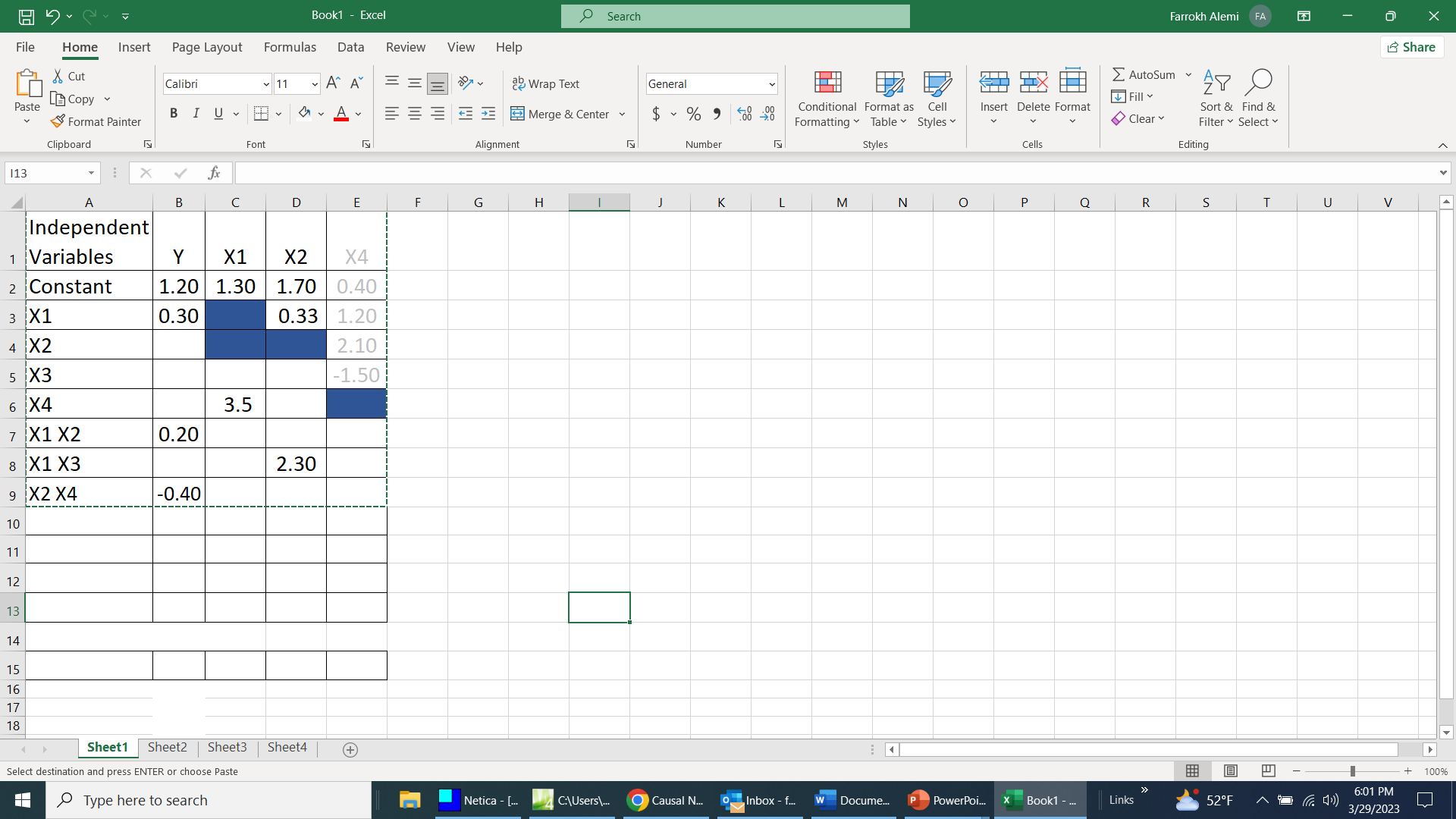 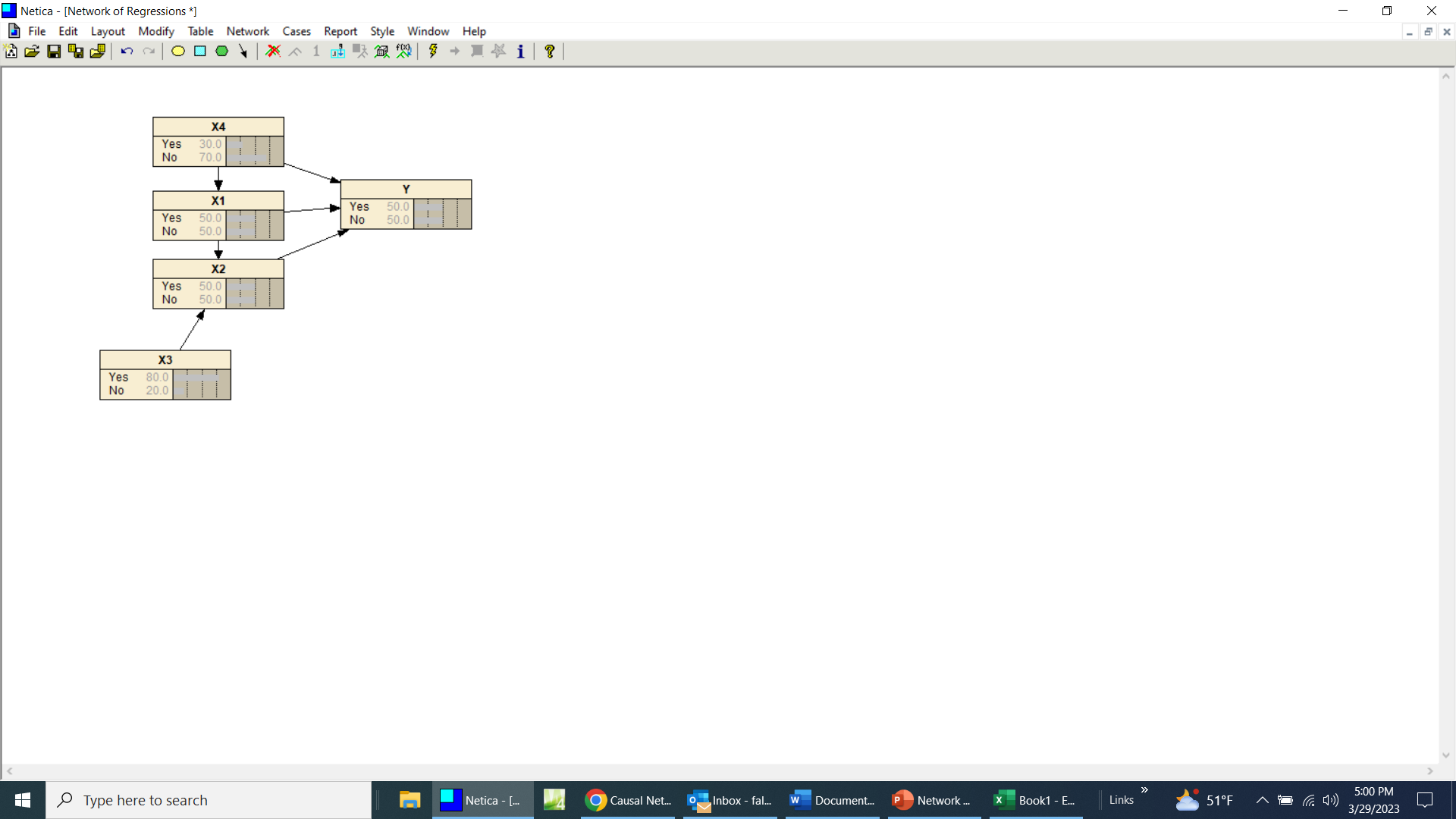 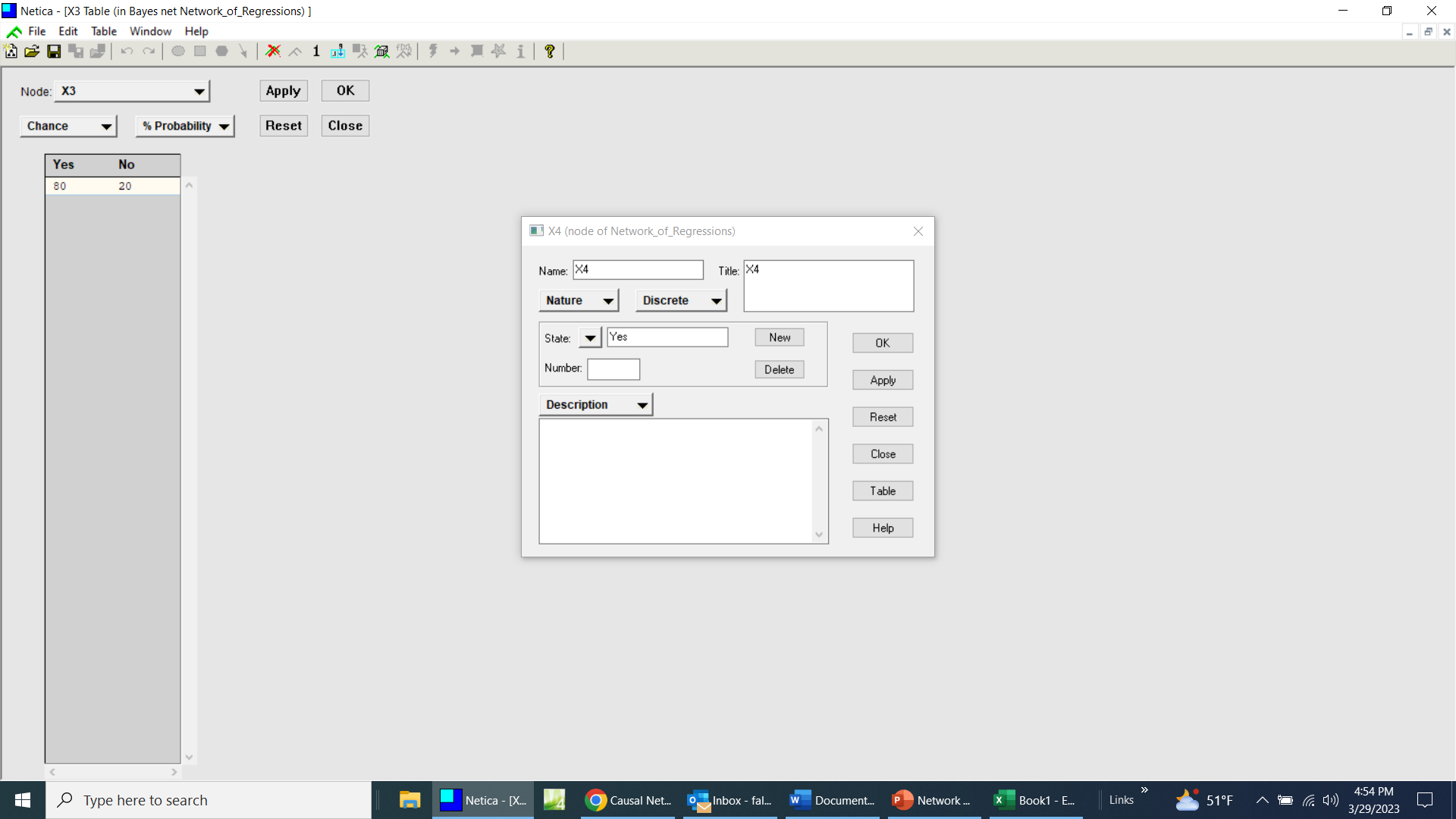 Assume 50% if not available
Distribution of Response Variable in Logistic Regression
Non Zero LASSO
Variables
Distribution of Node X1
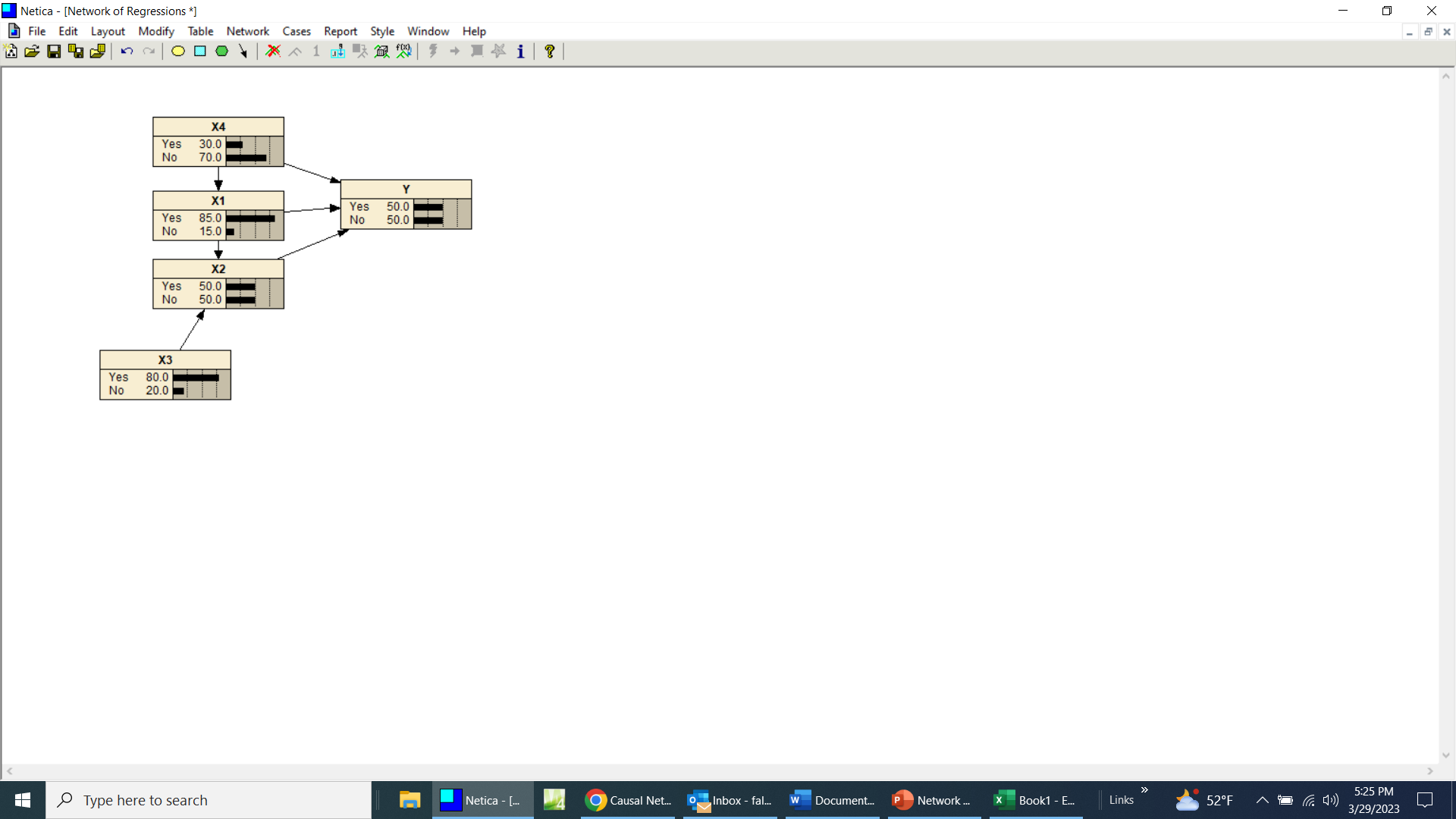 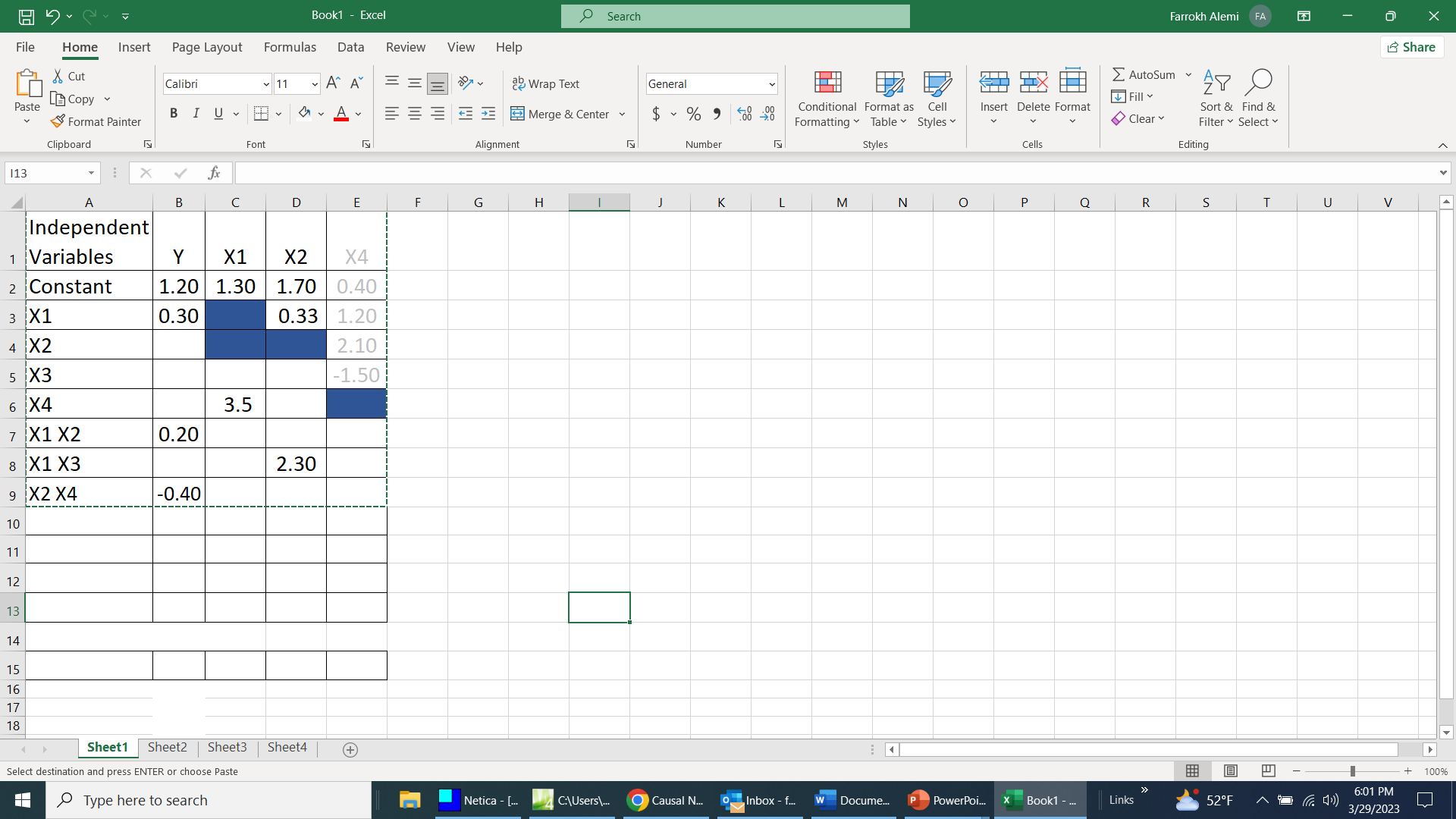 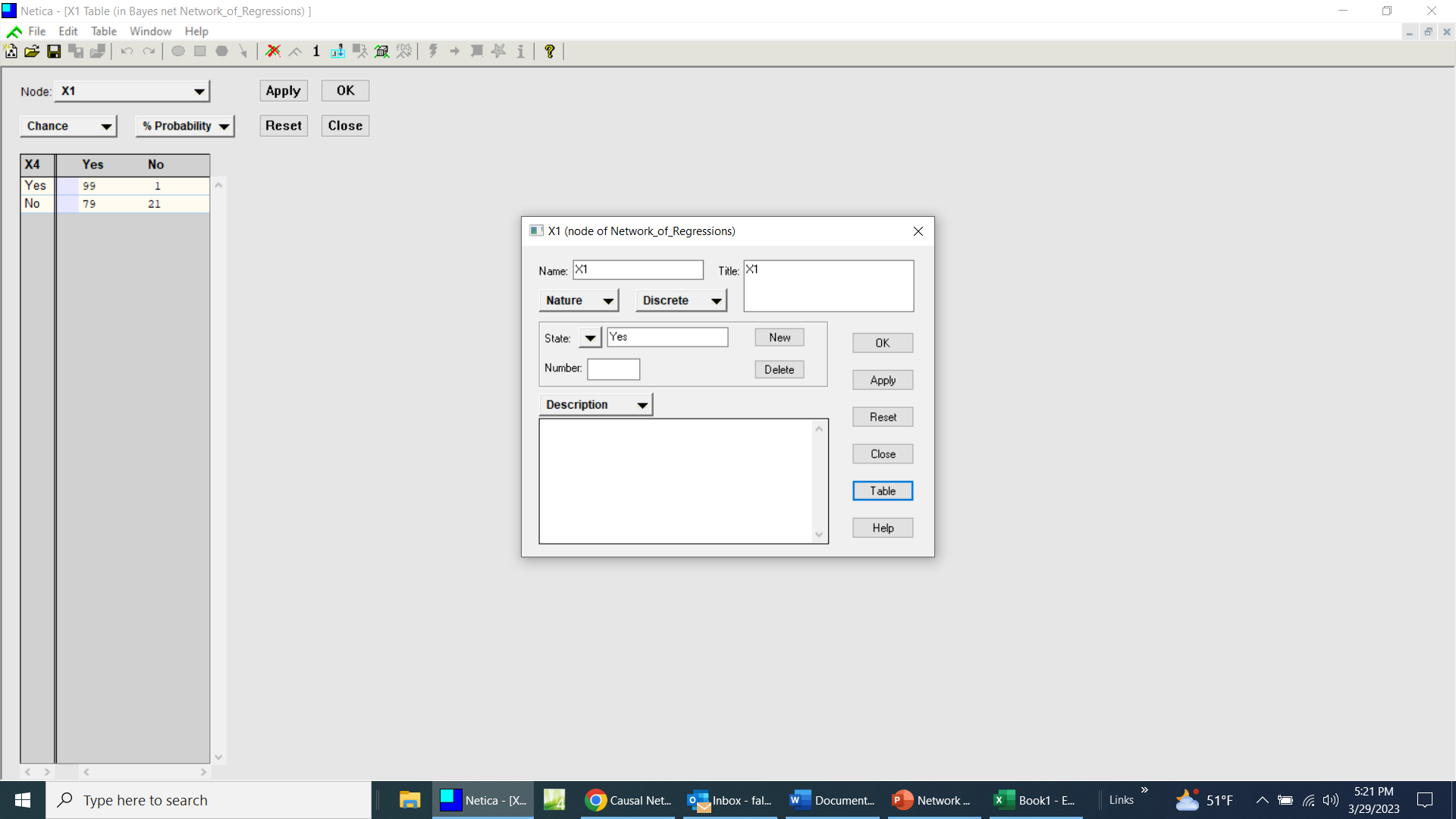 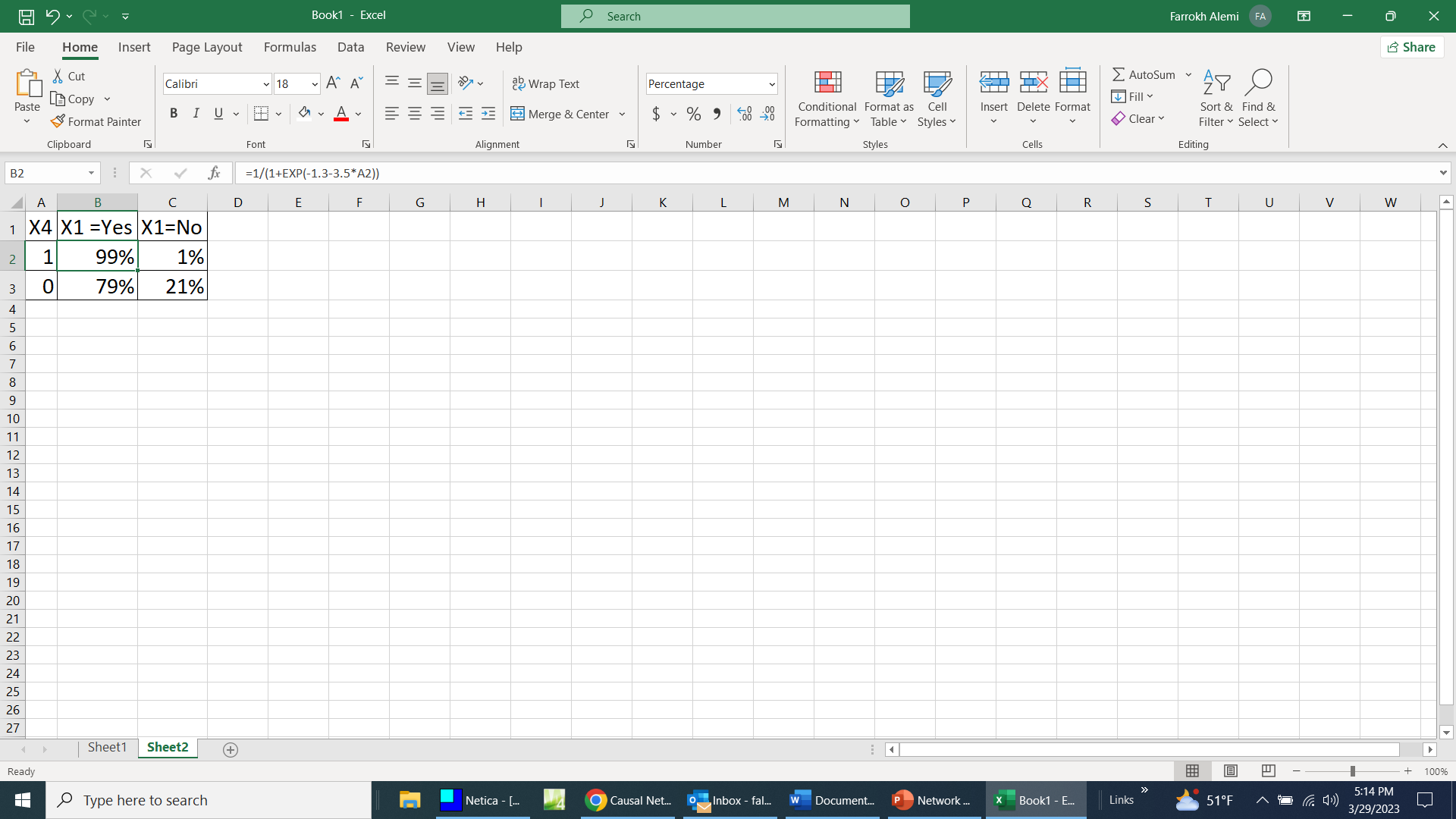 =1-B2
=1/(1+EXP(-1.3-3.5*A3))
Distribution of Node X1
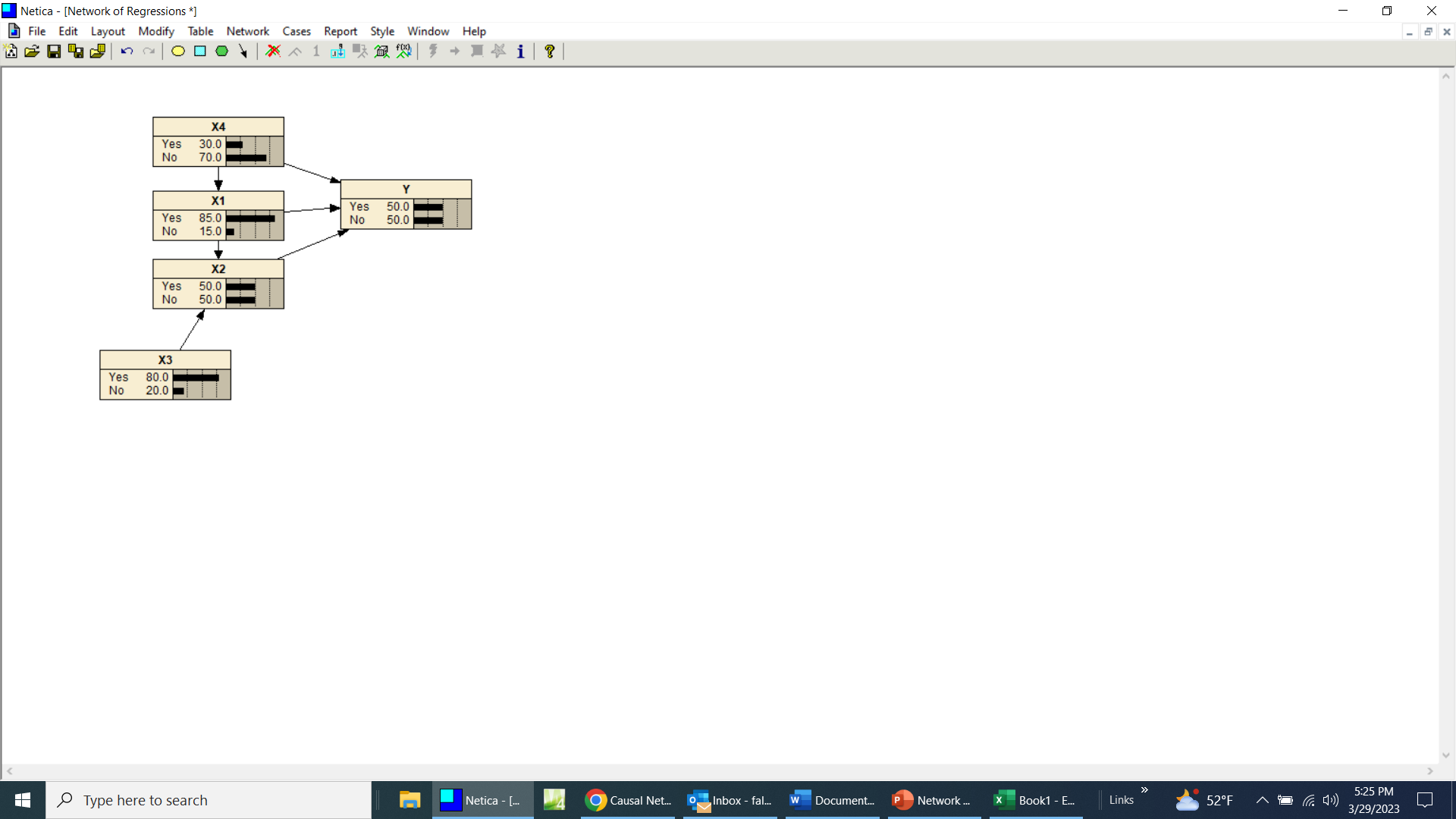 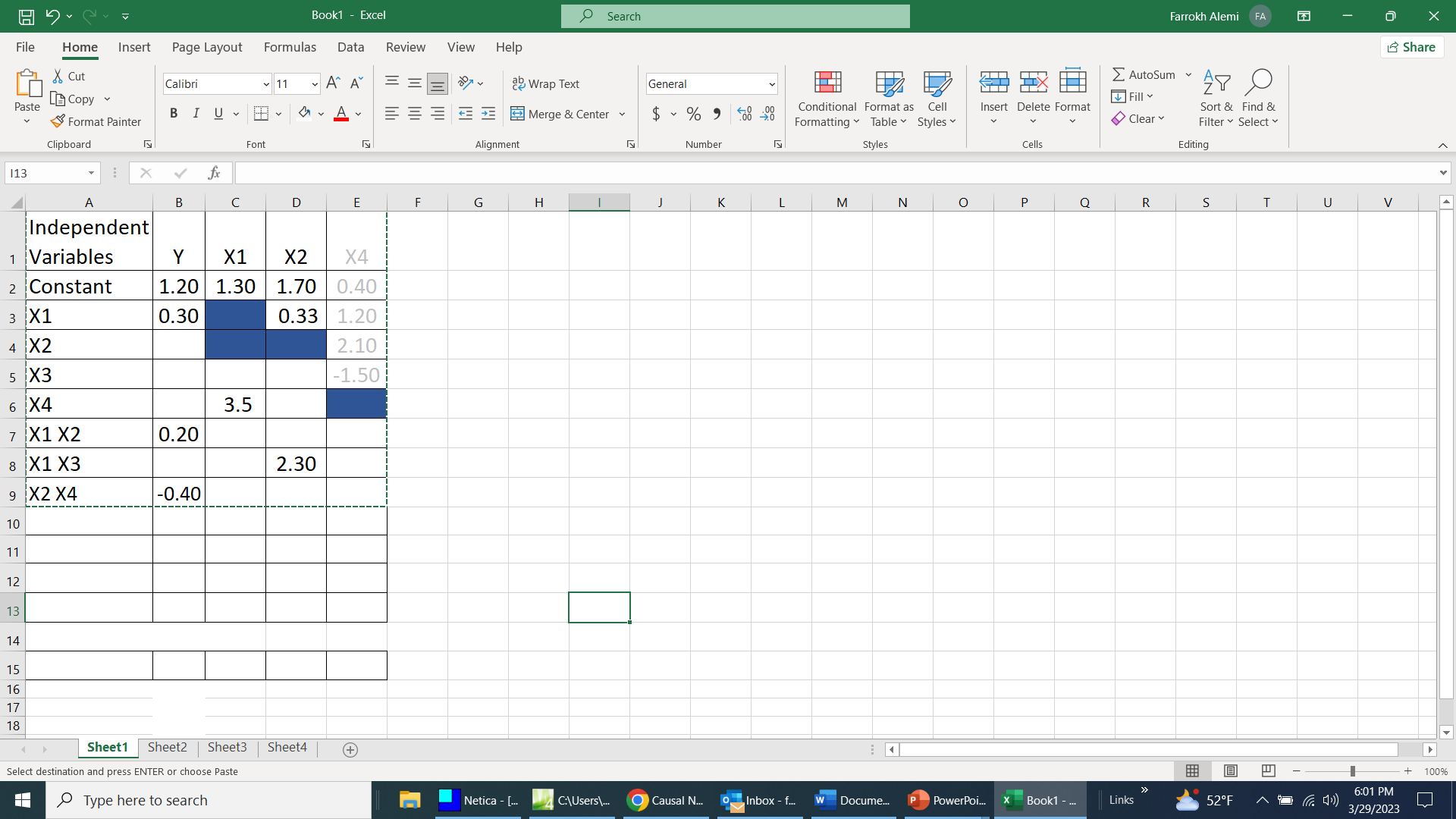 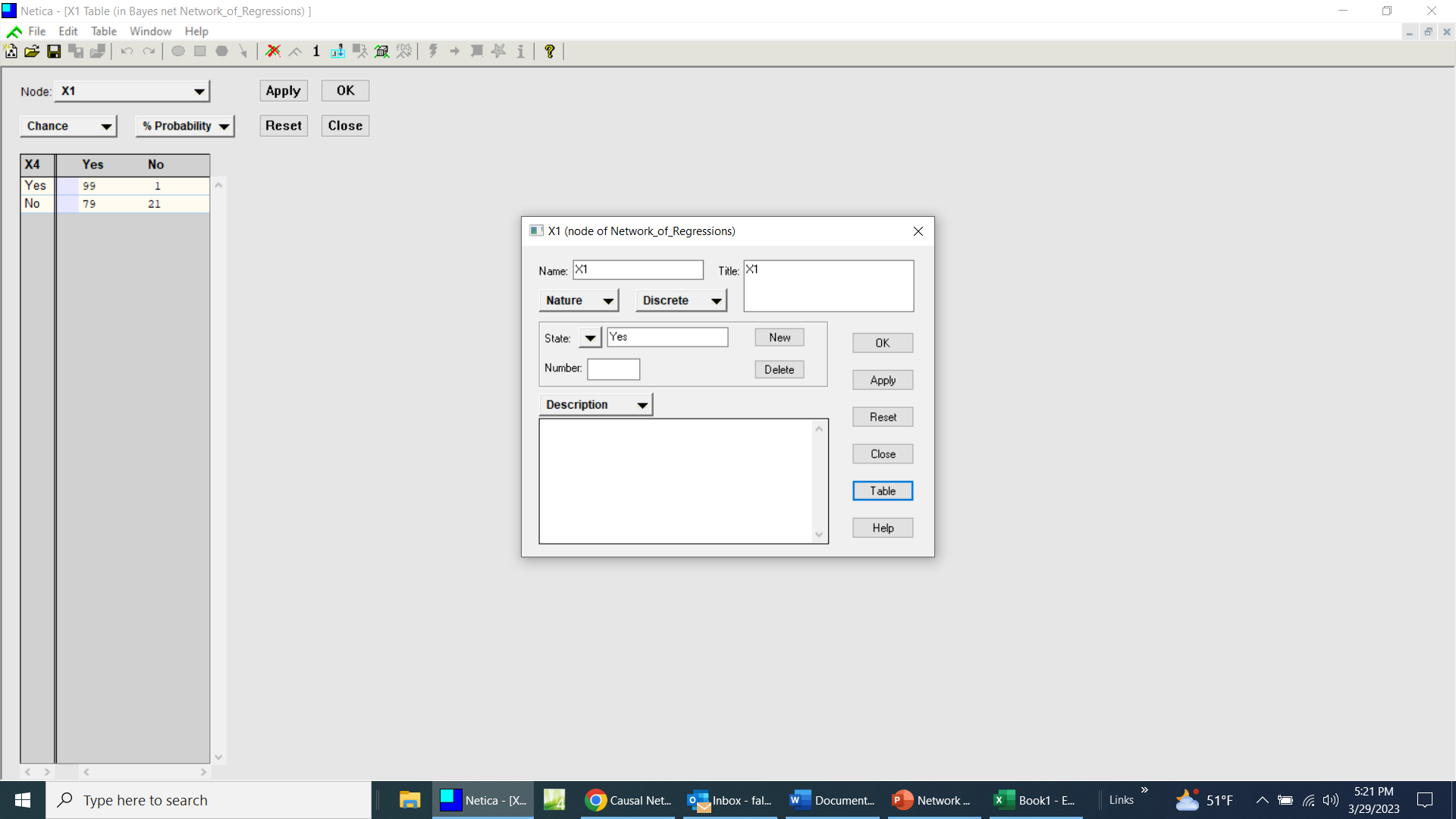 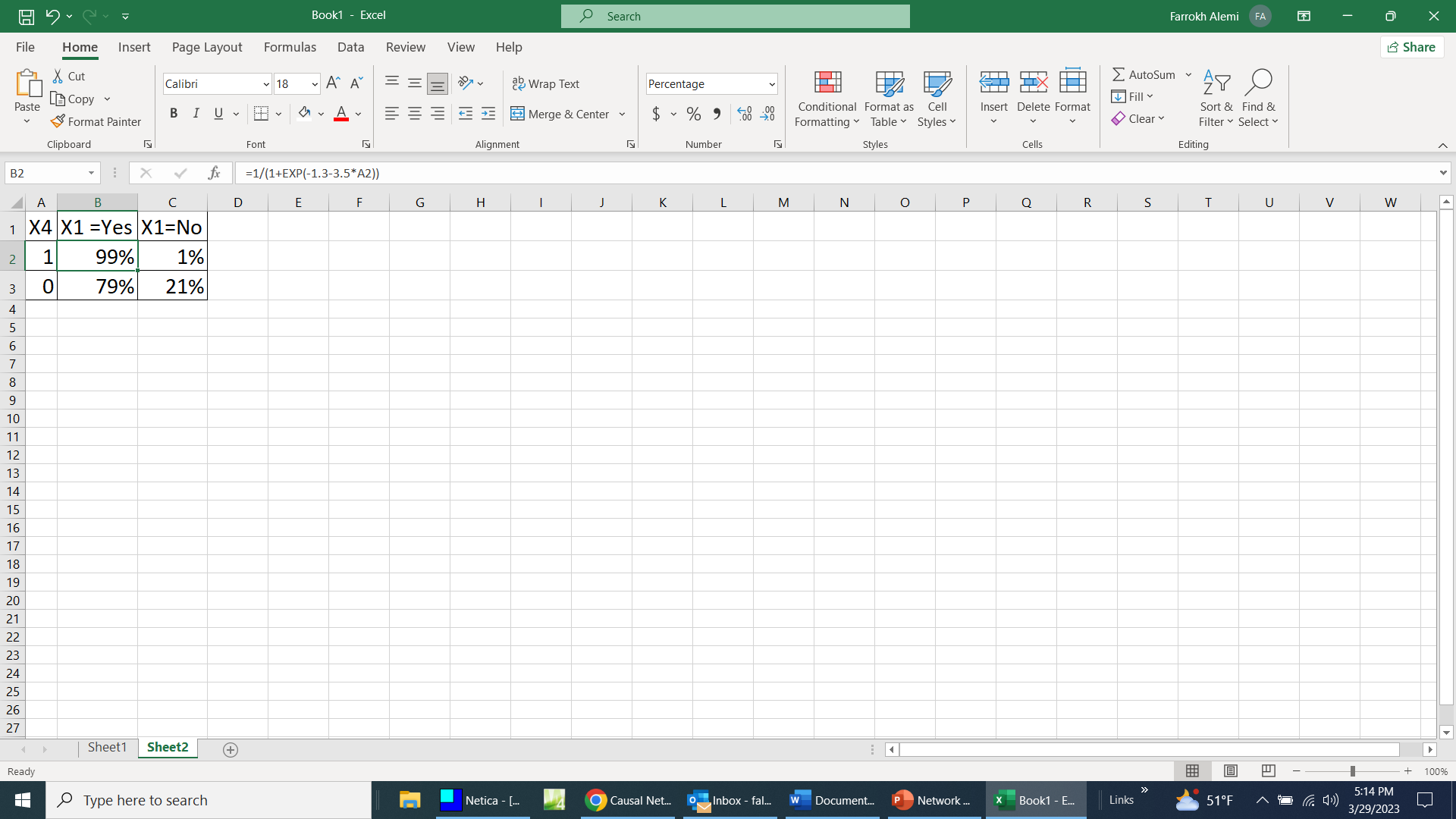 =1-B2
=1/(1+EXP(-1.3-3.5*A3))
Distribution of Node X1
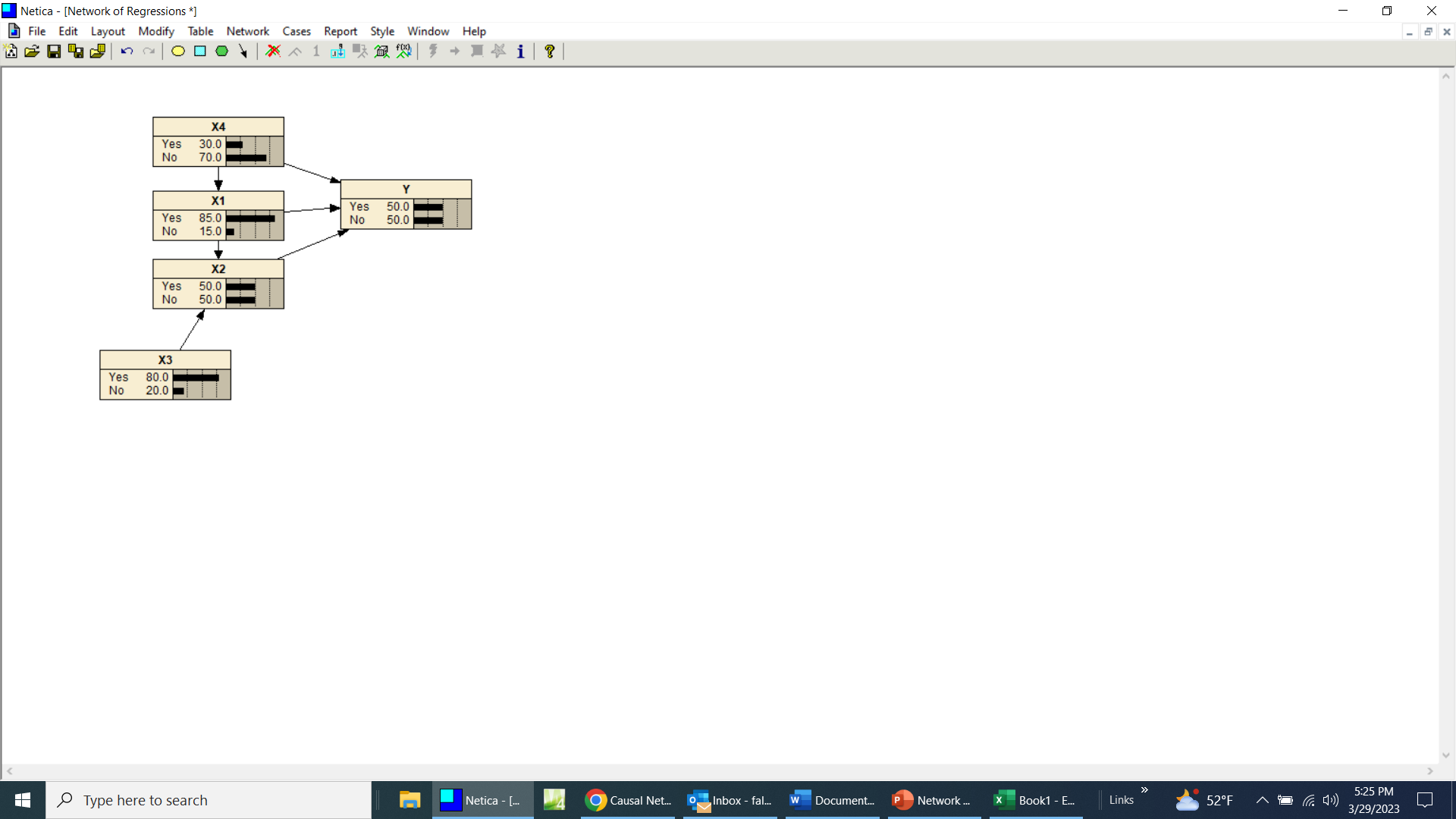 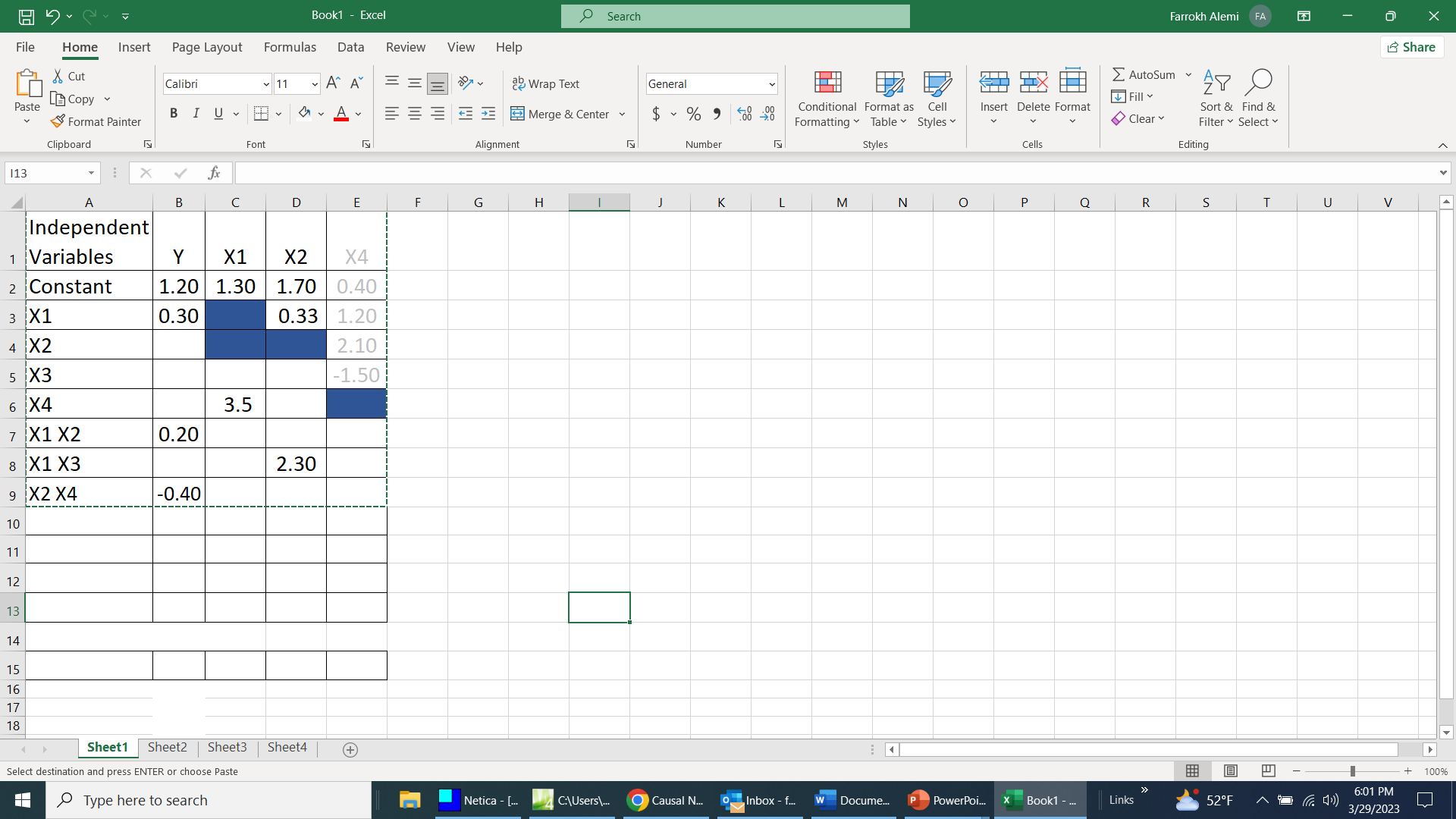 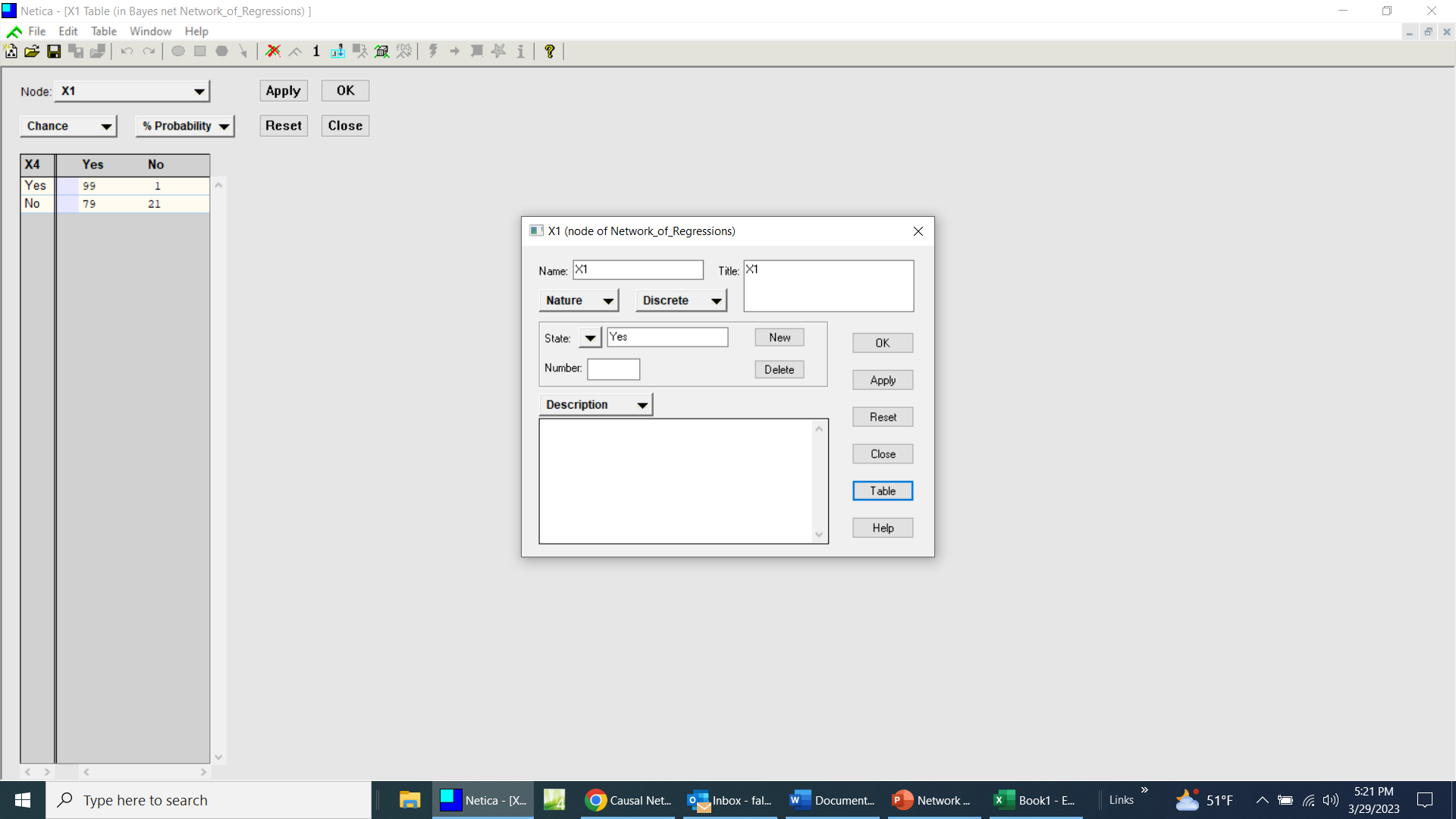 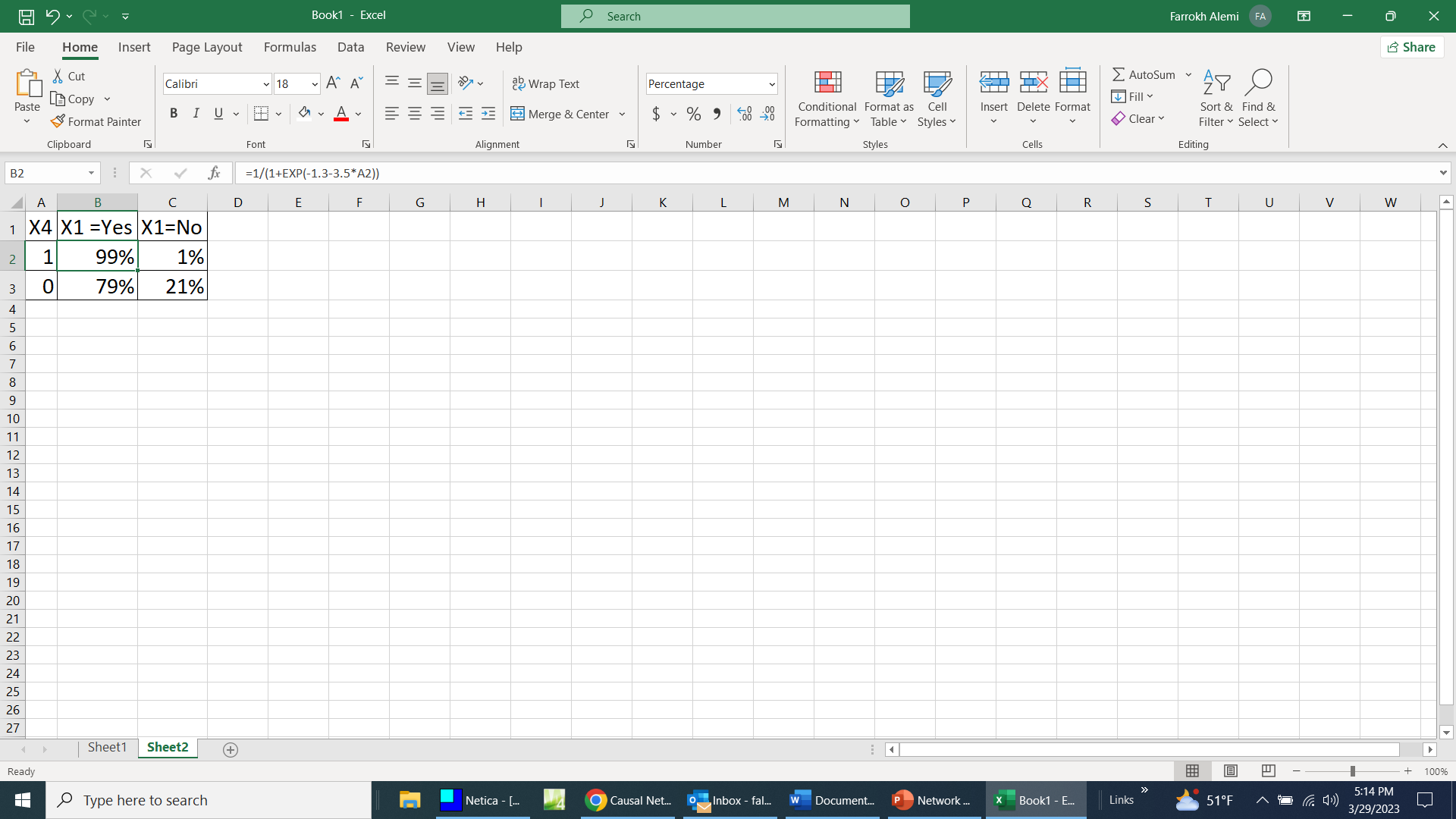 =1-B2
=1/(1+EXP(-1.3-3.5*A3))
Distribution of Node X2
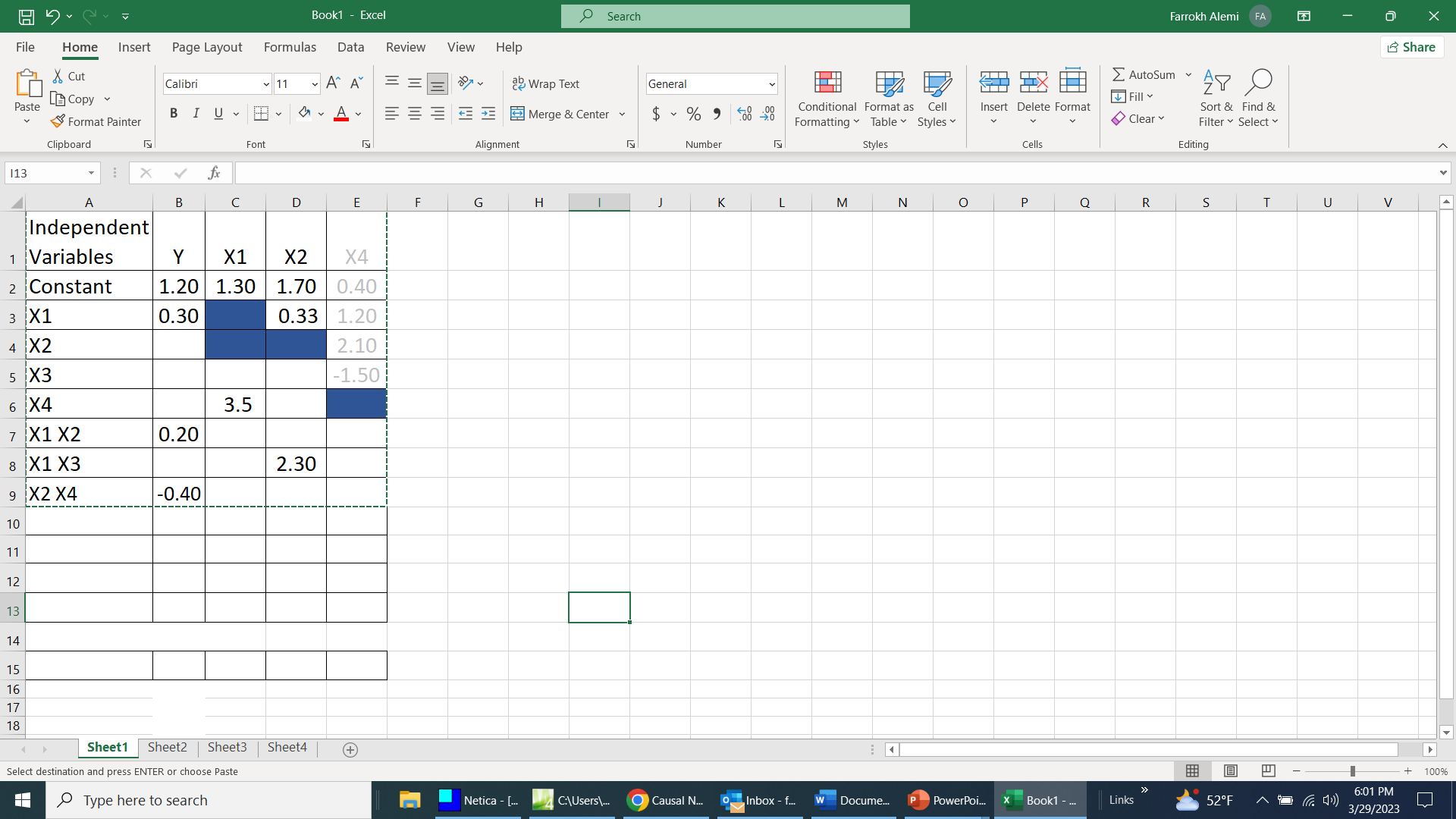 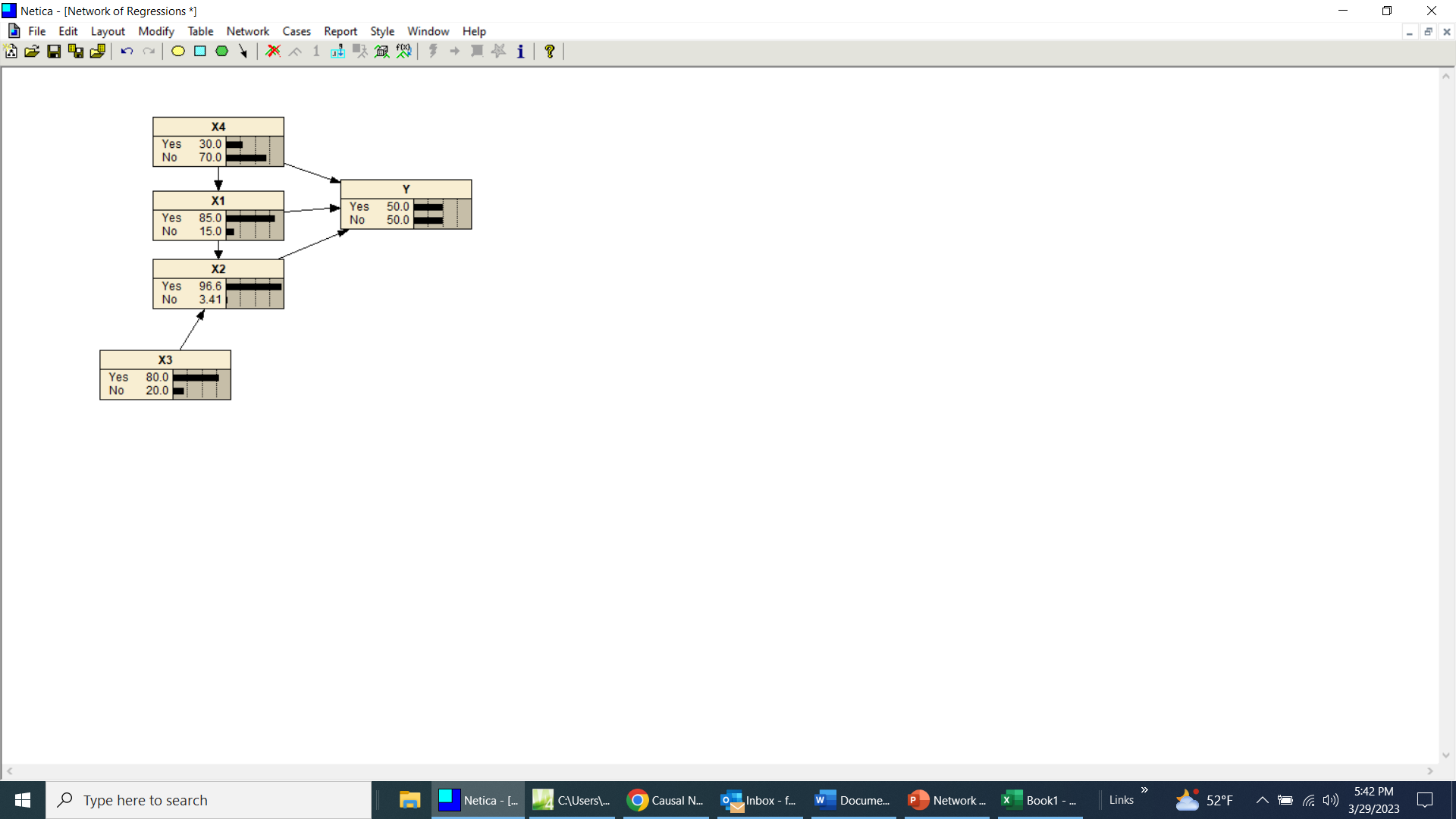 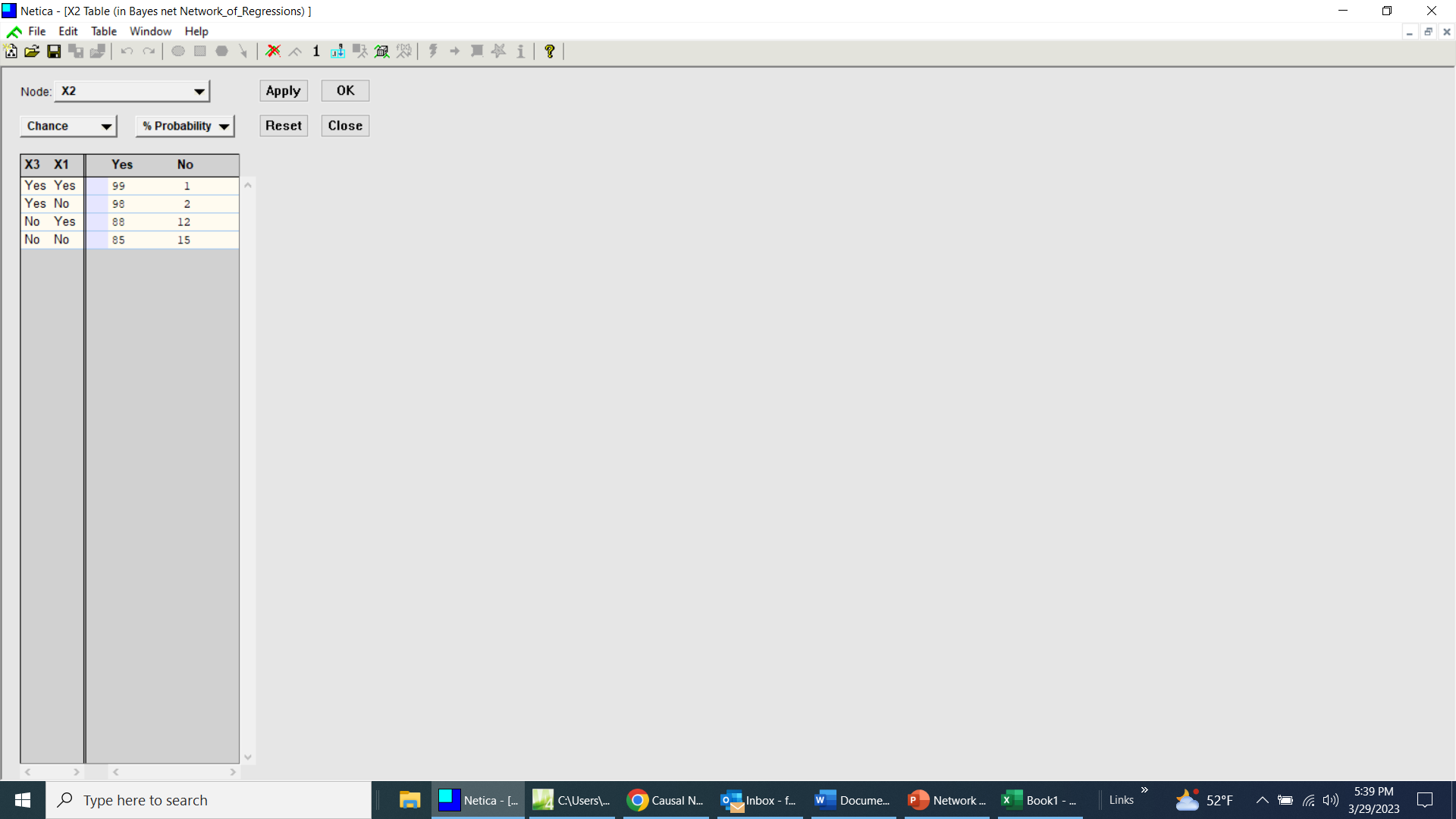 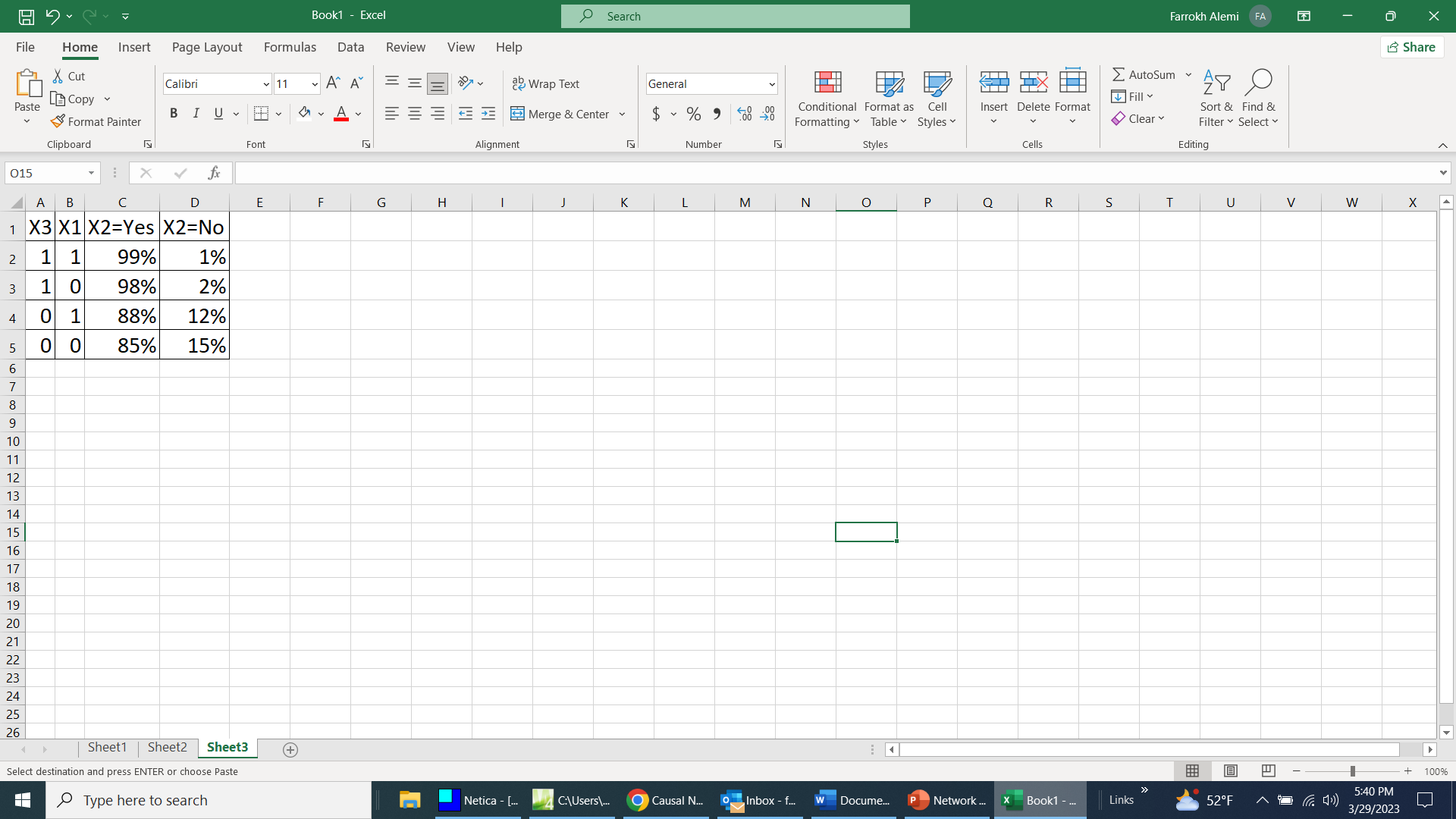 =1-C2
=1/(1+EXP(-1.7-0.33*B5-2.3*A5))
Distribution of Node X2
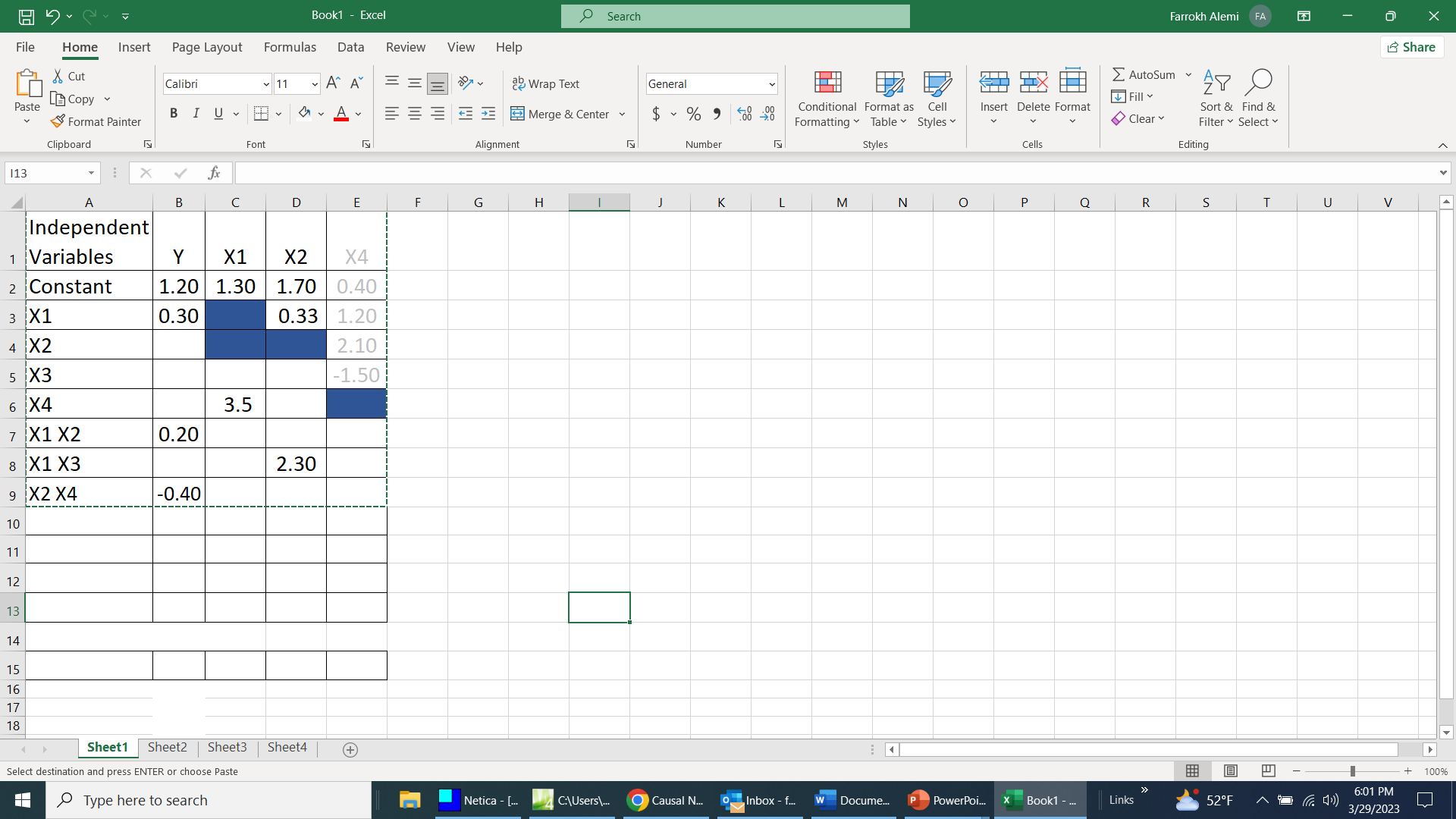 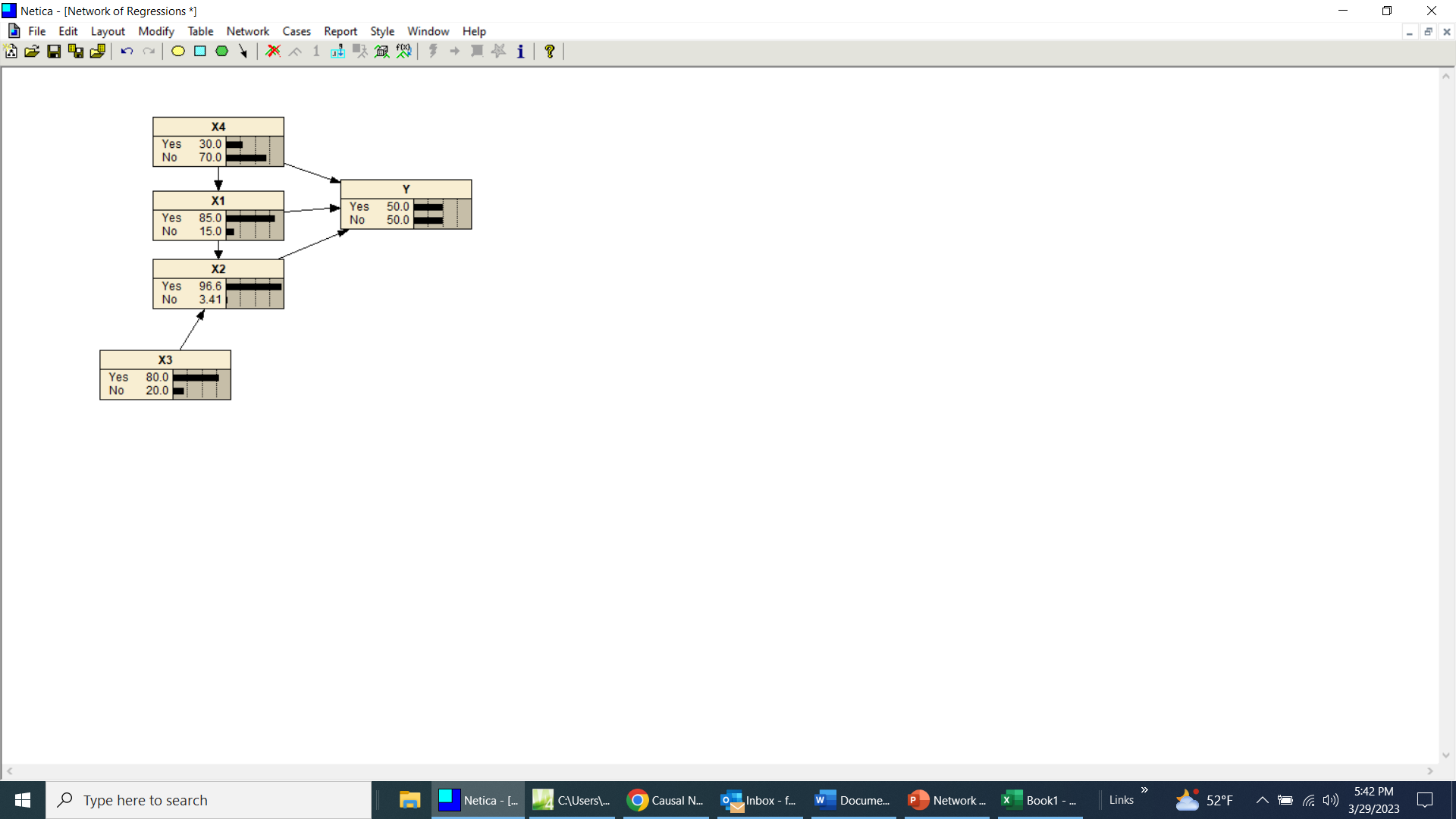 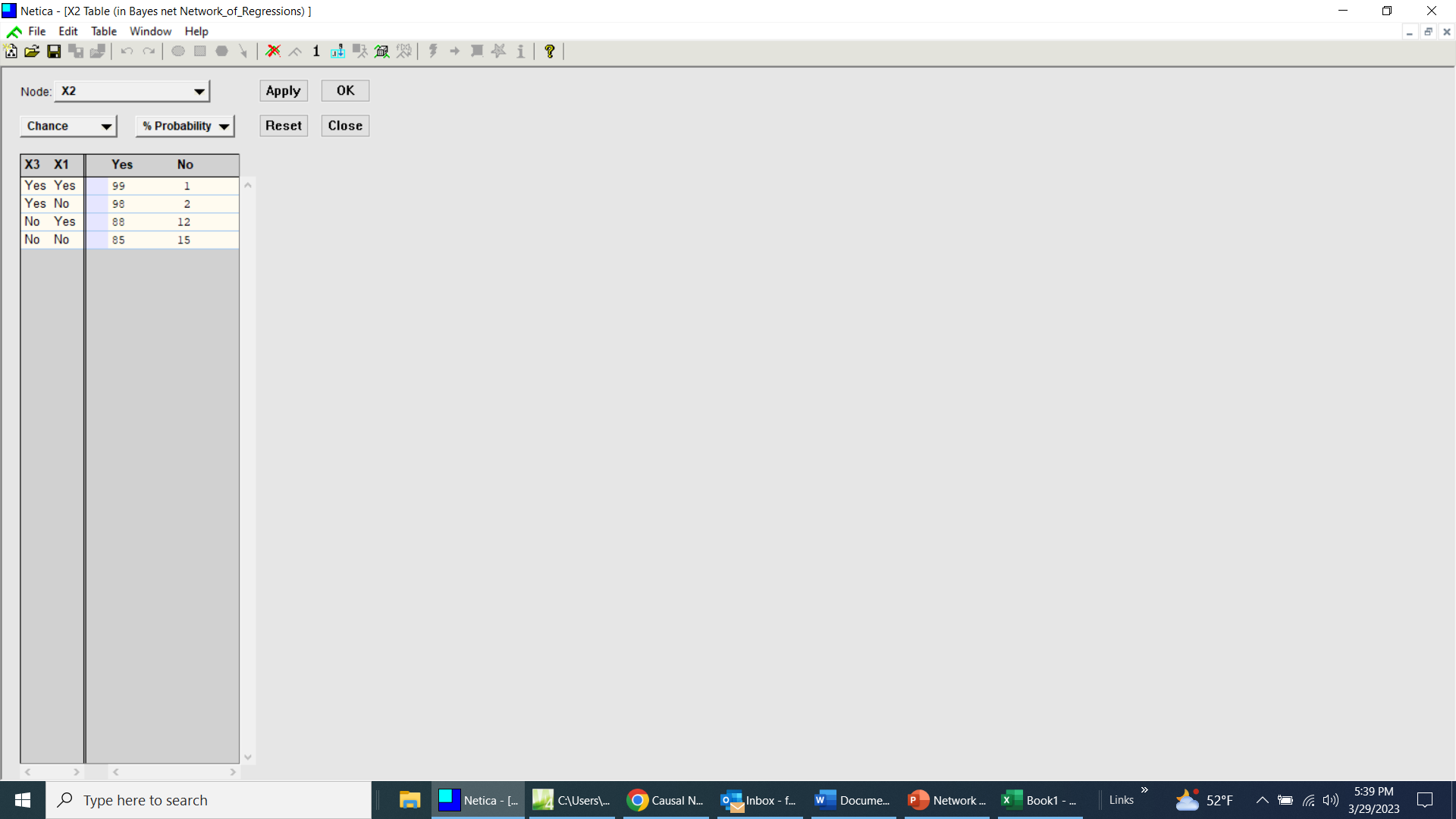 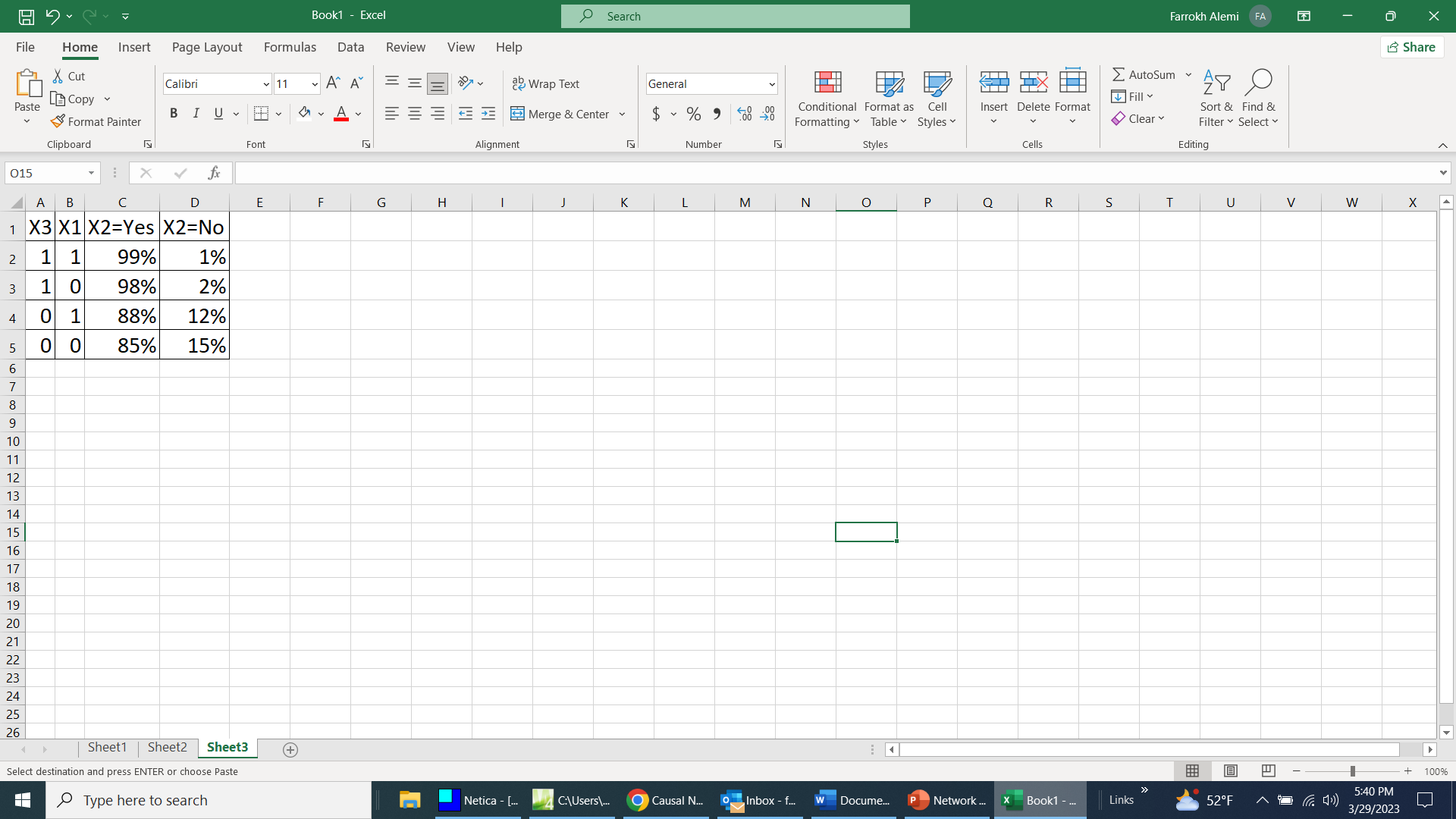 =1-C2
=1/(1+EXP(-1.7-0.33*B5-2.3*A5))
Distribution of Node X2
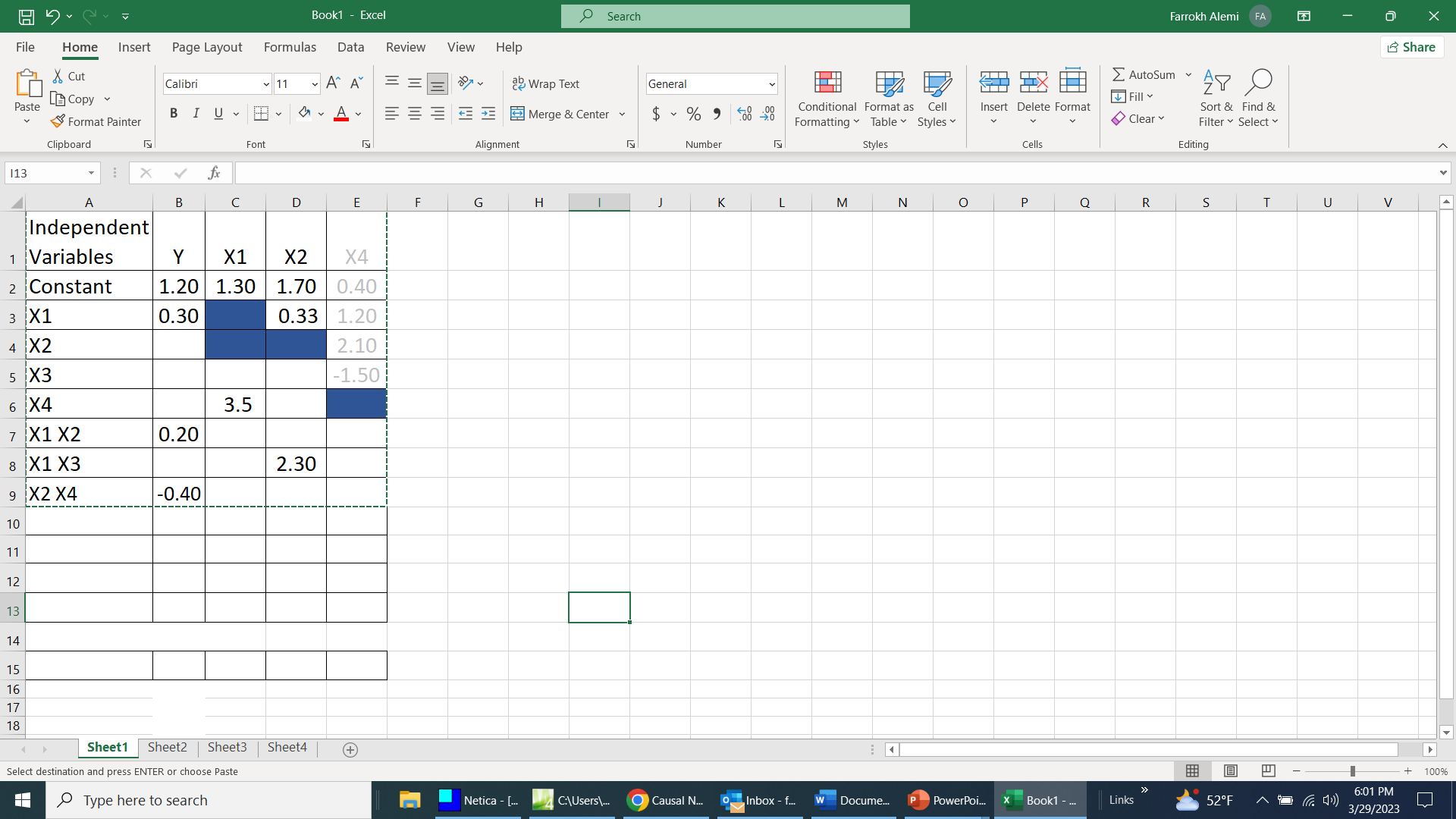 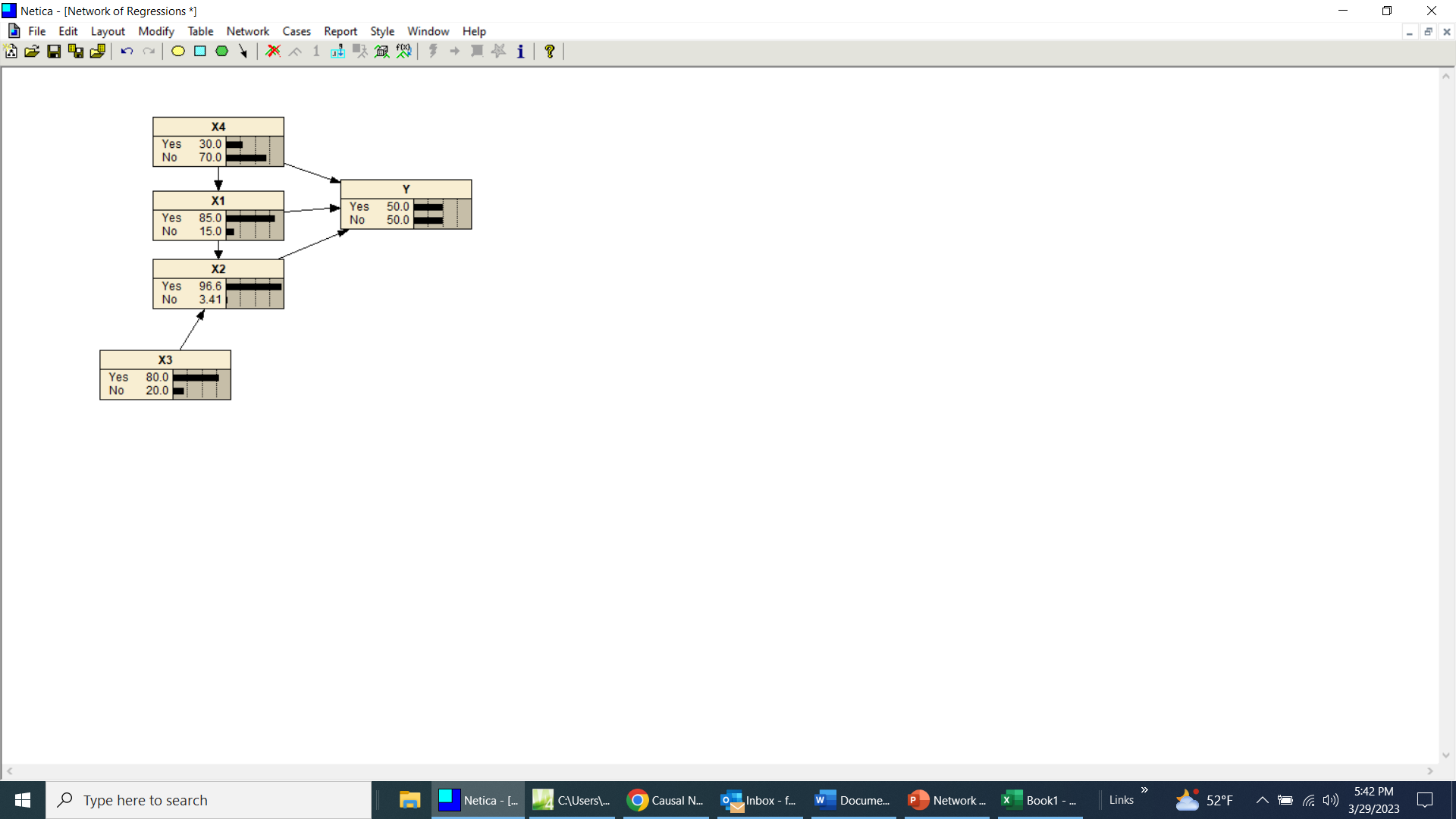 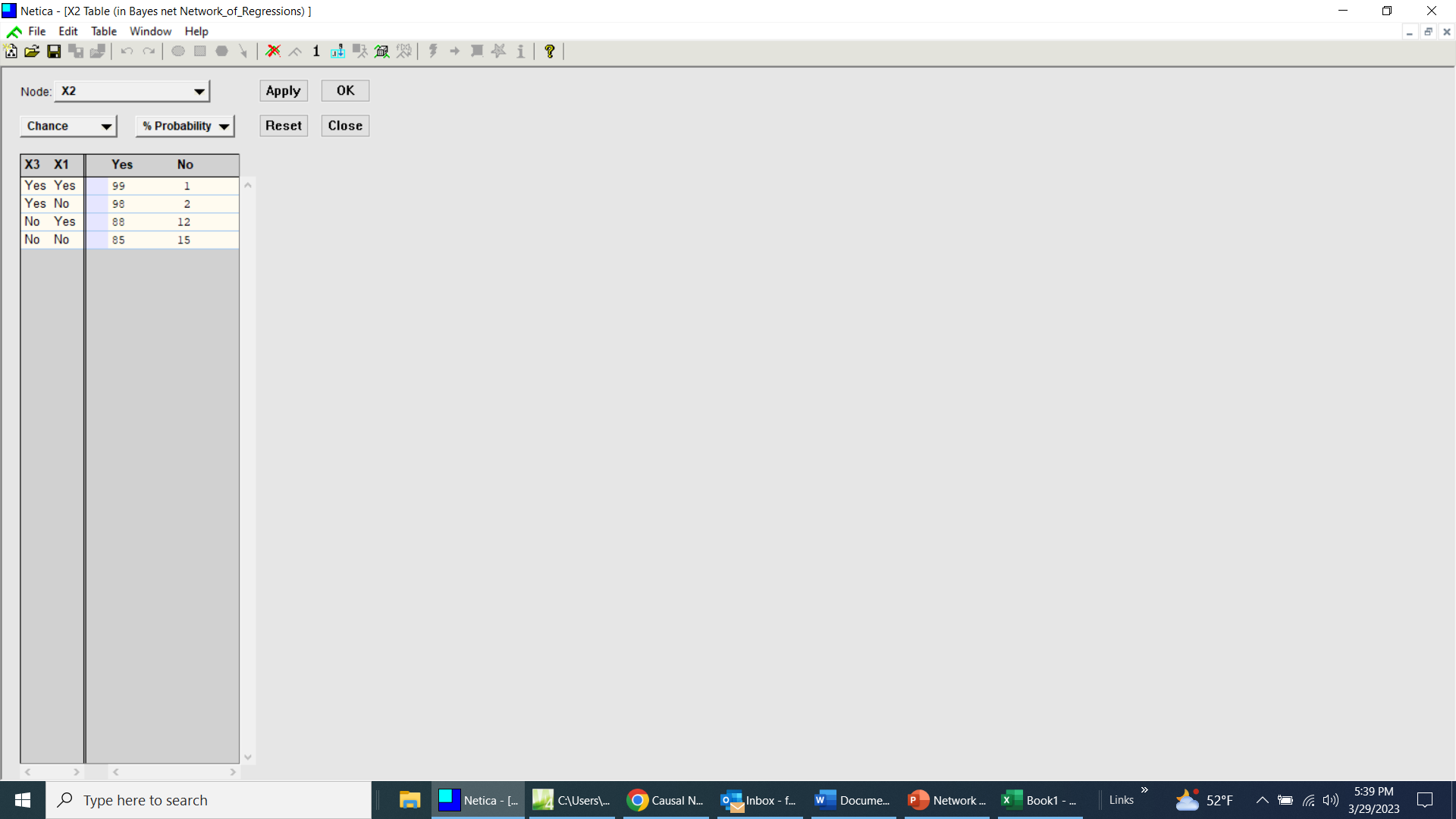 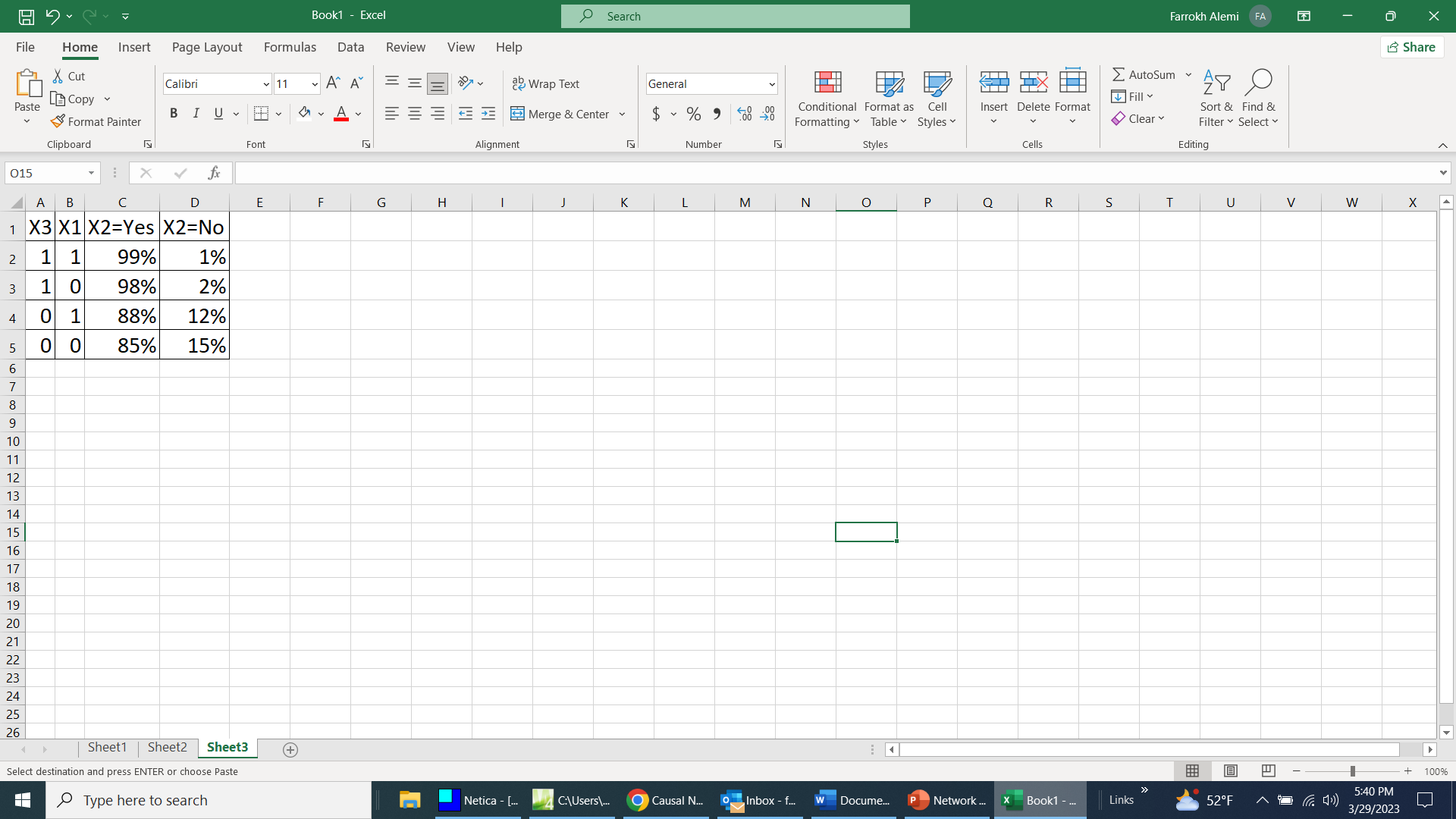 =1-C2
=1/(1+EXP(-1.7-0.33*B5-2.3*A5))
Distribution of Node Y
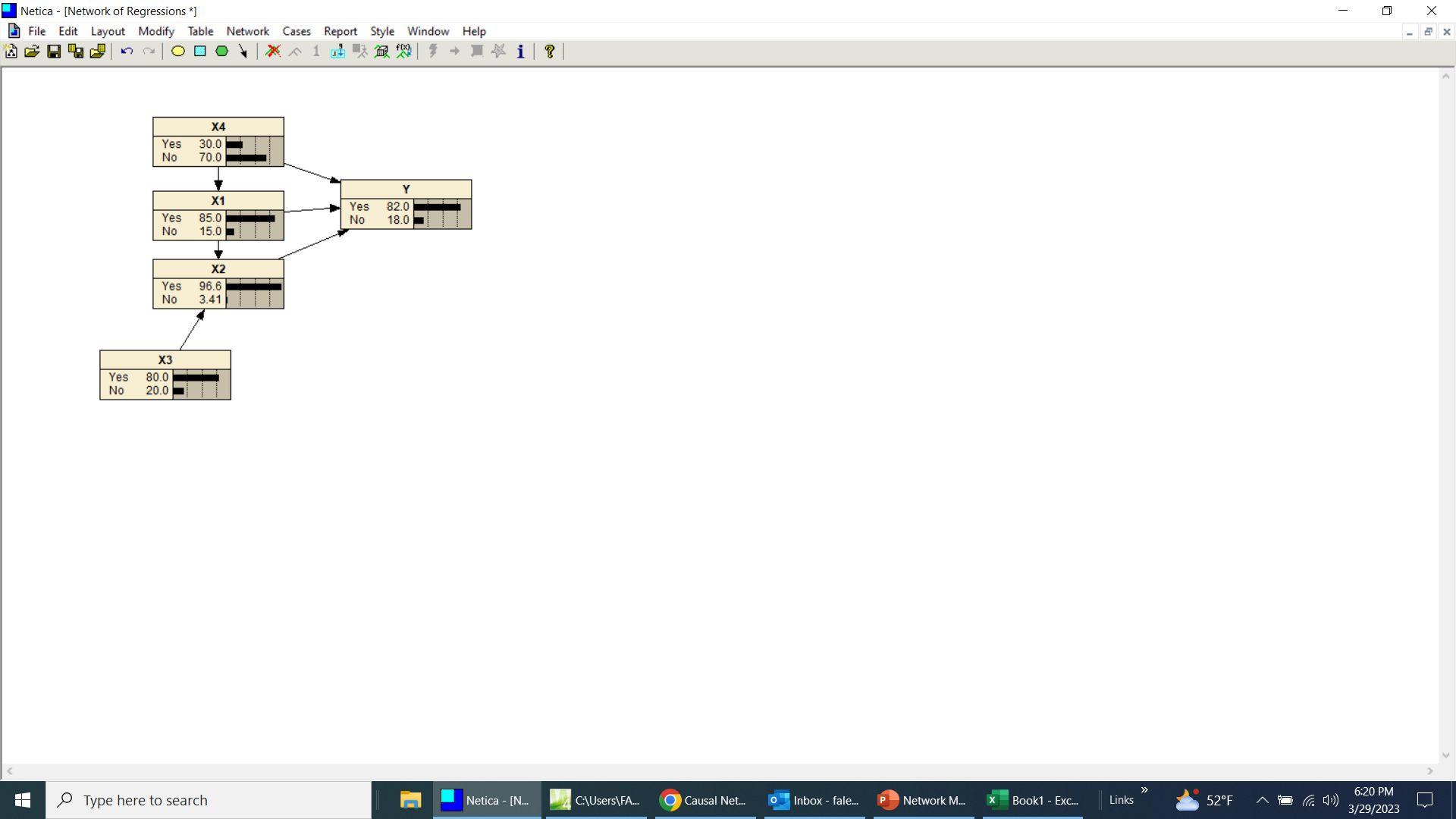 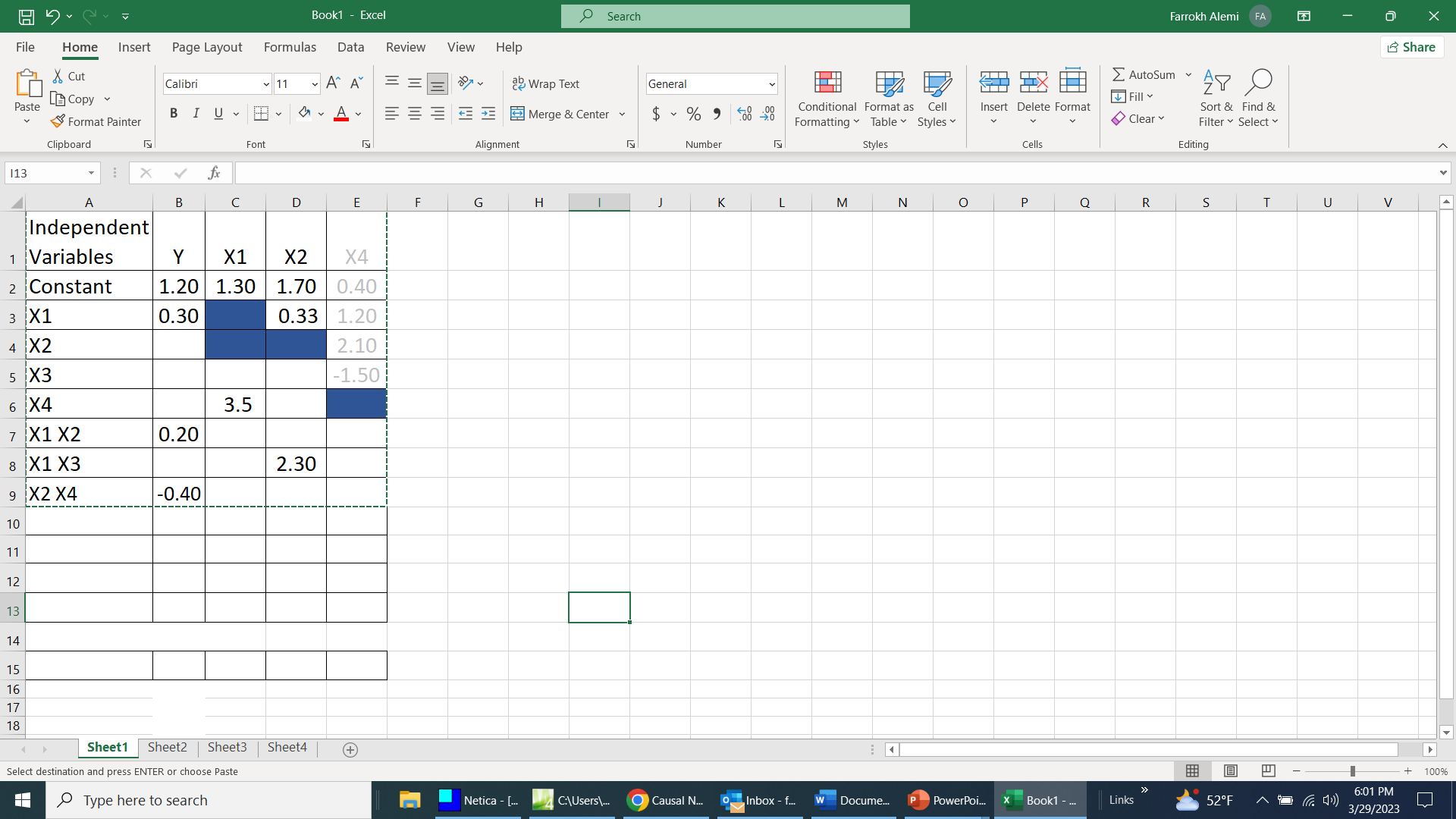 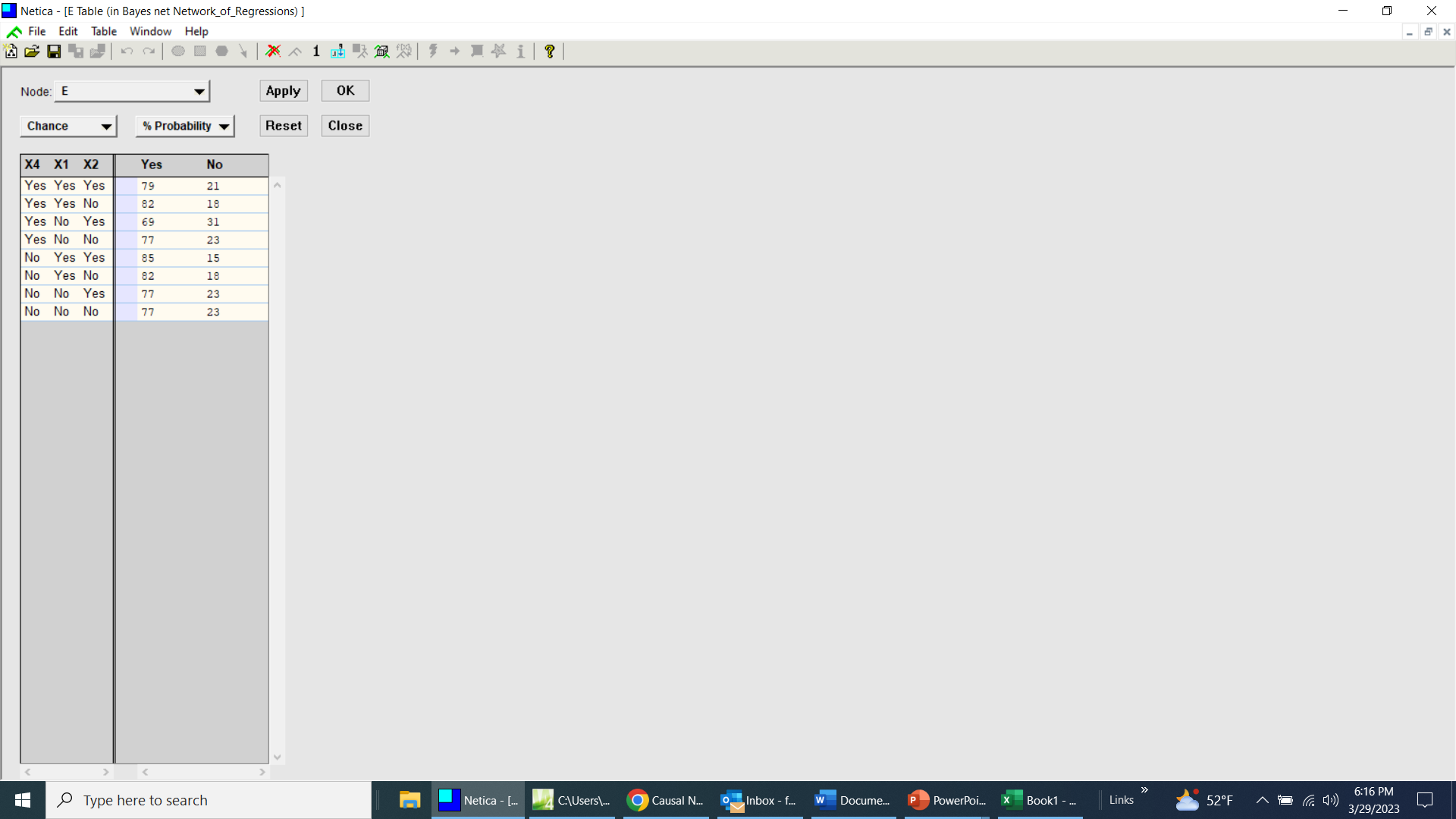 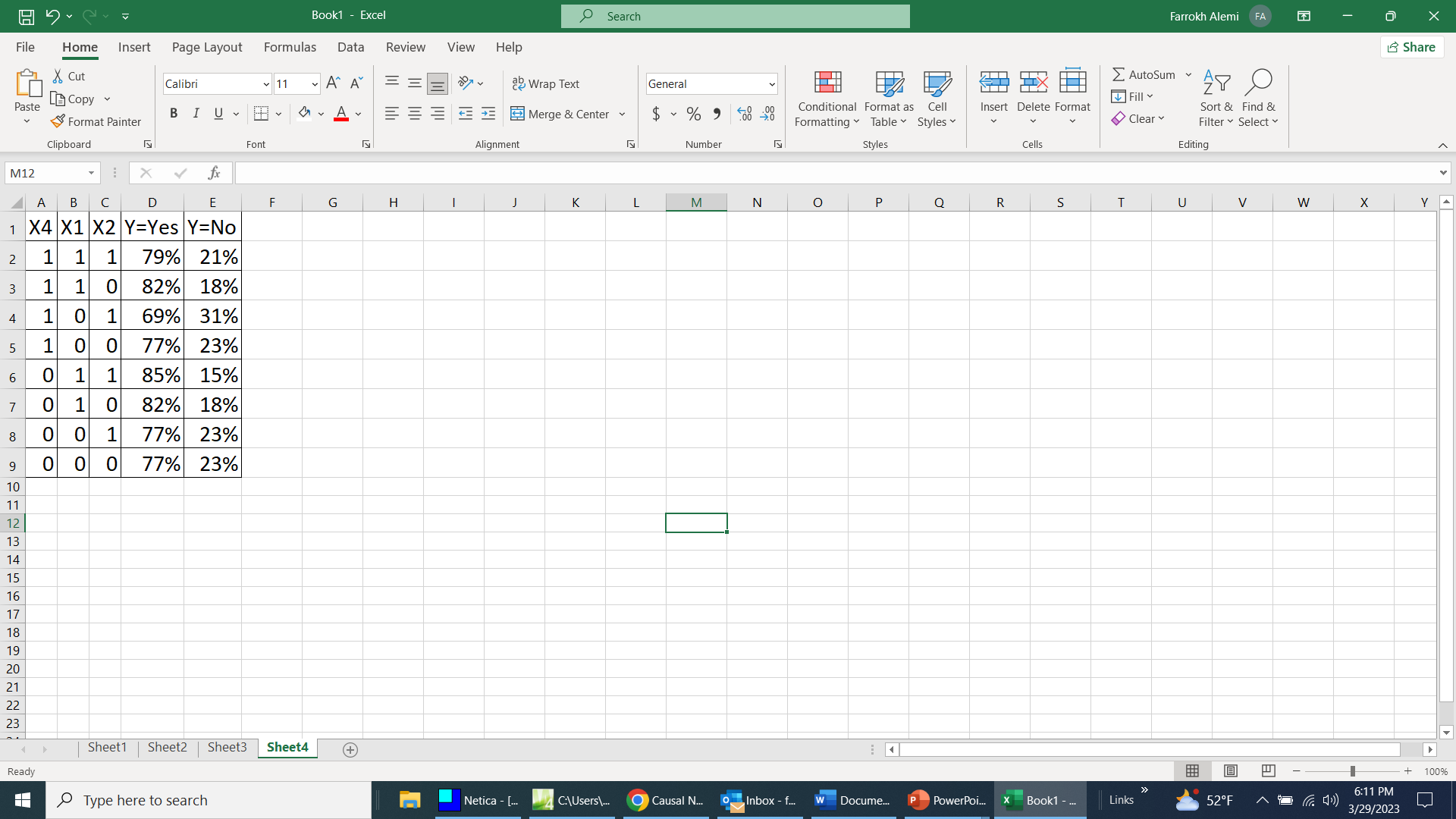 =1-D2
=1/(1+EXP(-1.2-0.3*B7-0.2*B7*C7+0.4*C7*A7))
Distribution of Node Y
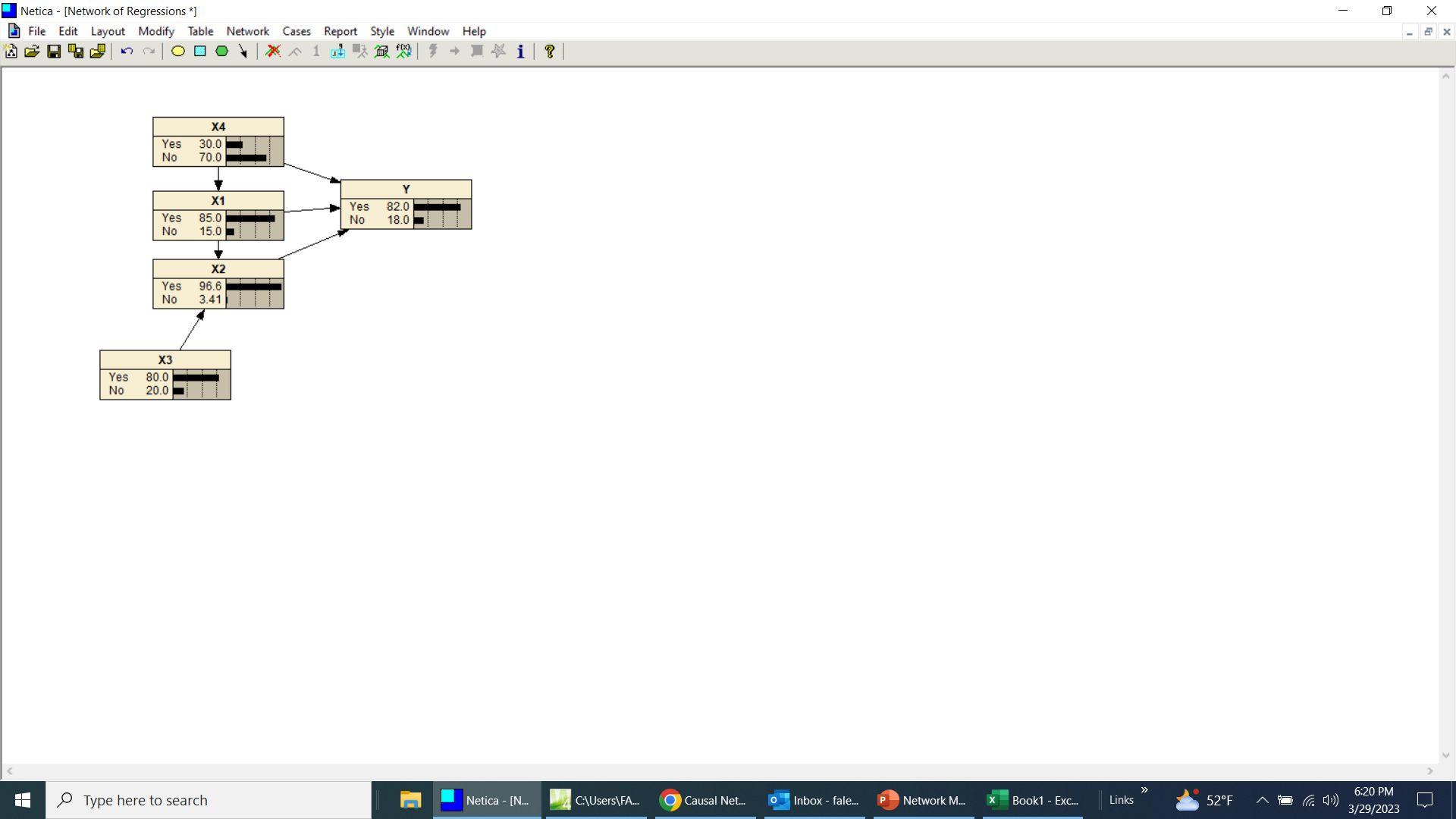 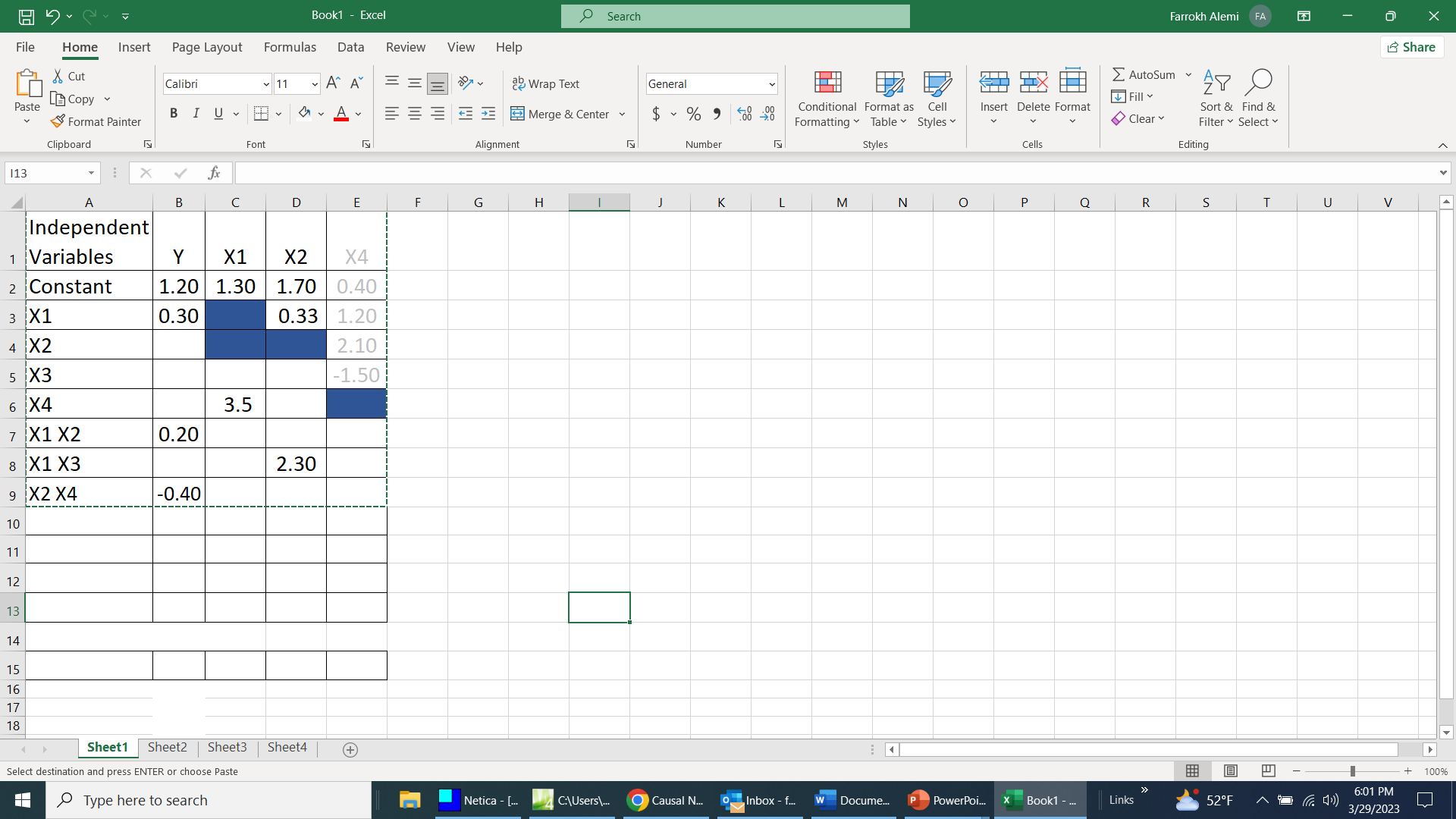 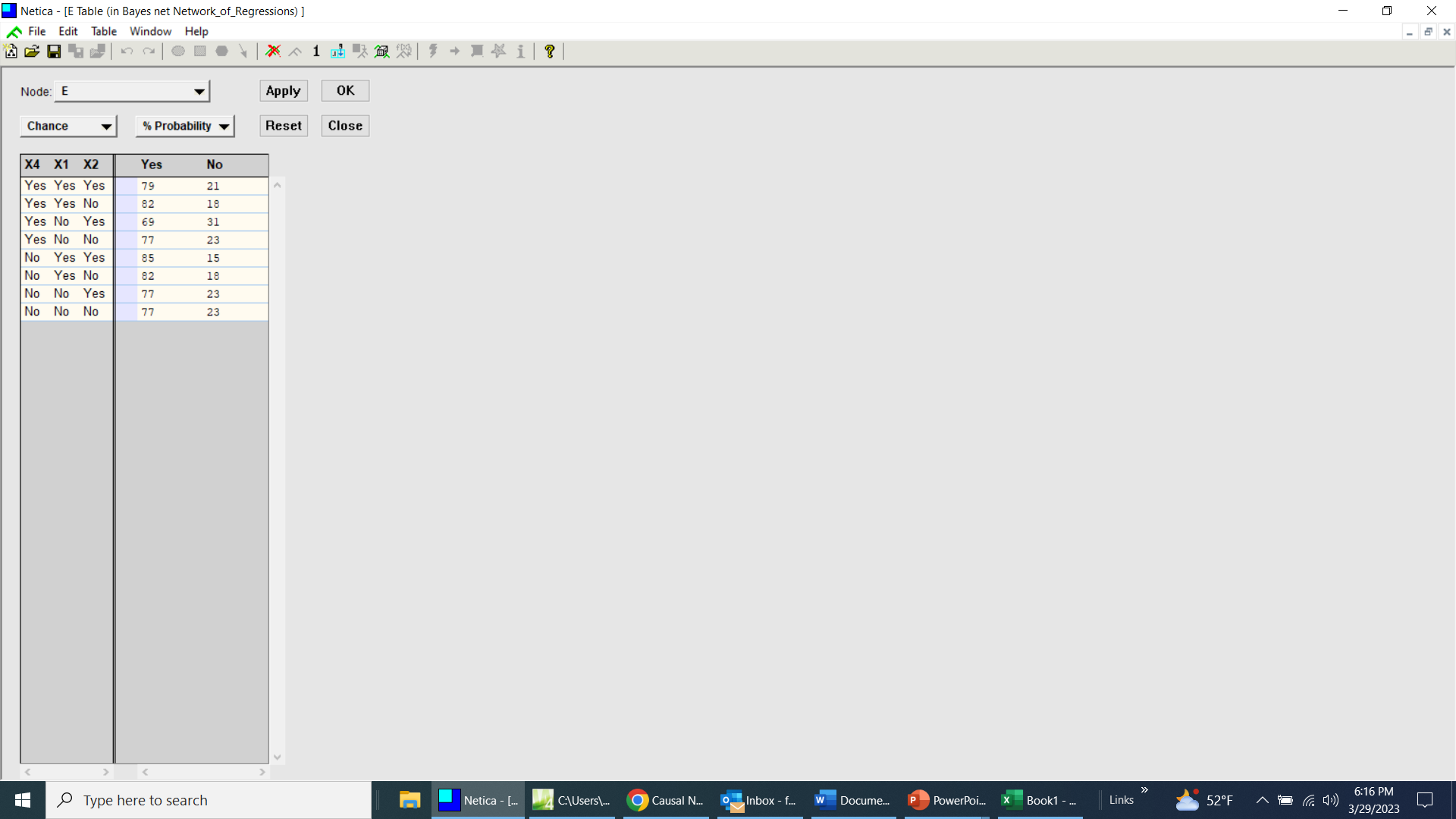 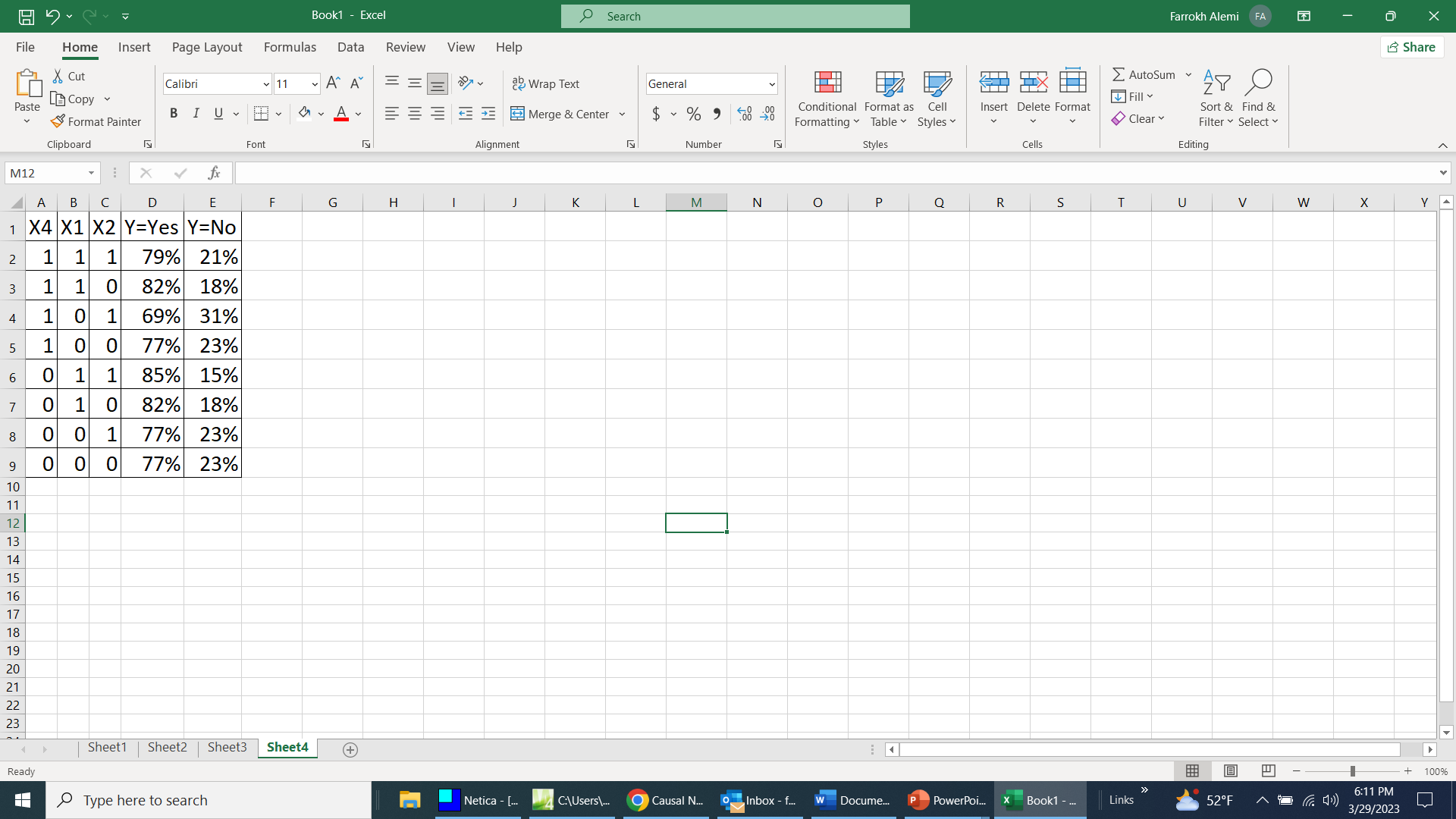 =1-D2
=1/(1+EXP(-1.2-0.3*B7-0.2*B7*C7+0.4*C7*A7))
Distribution of Node Y
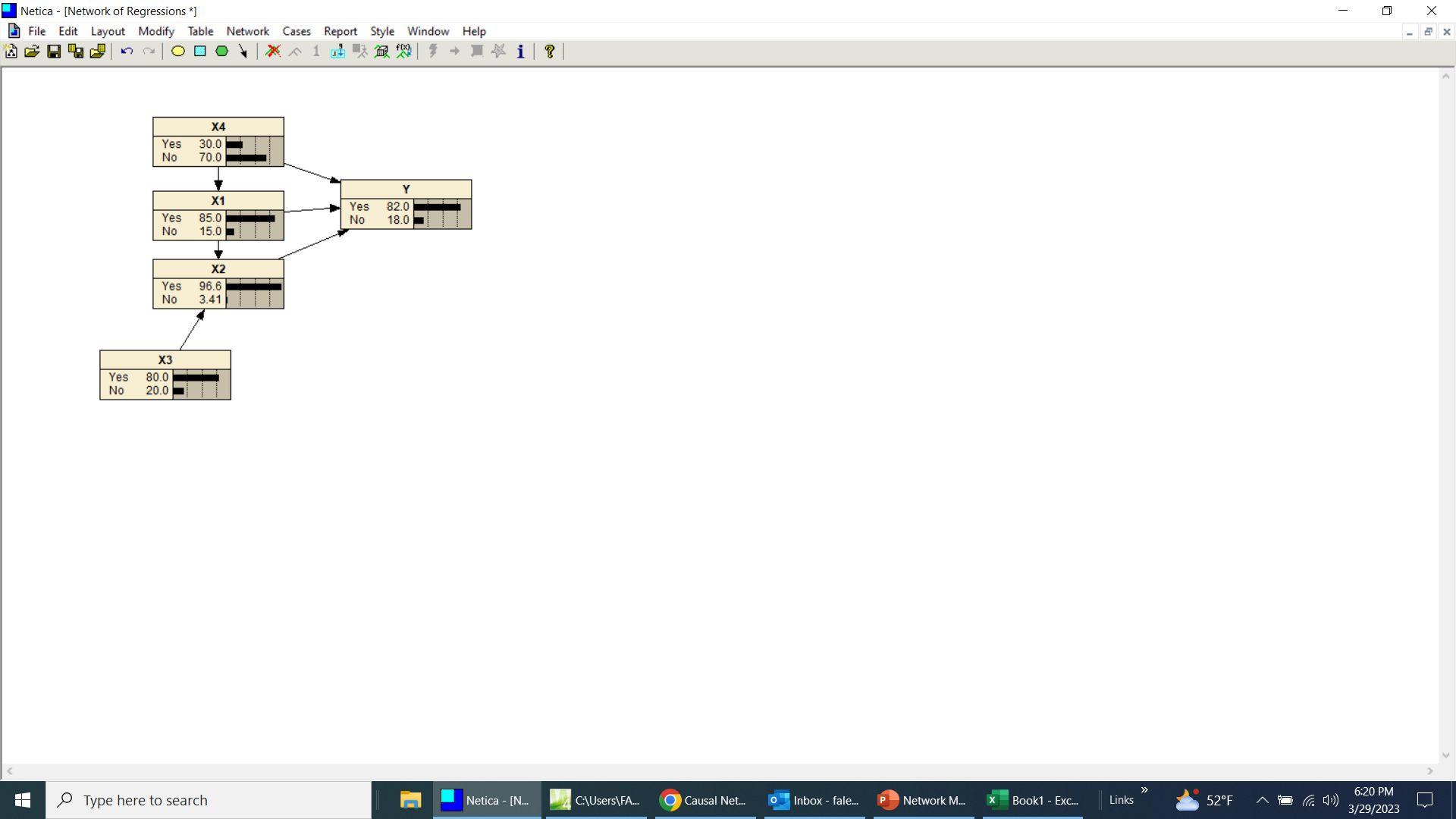 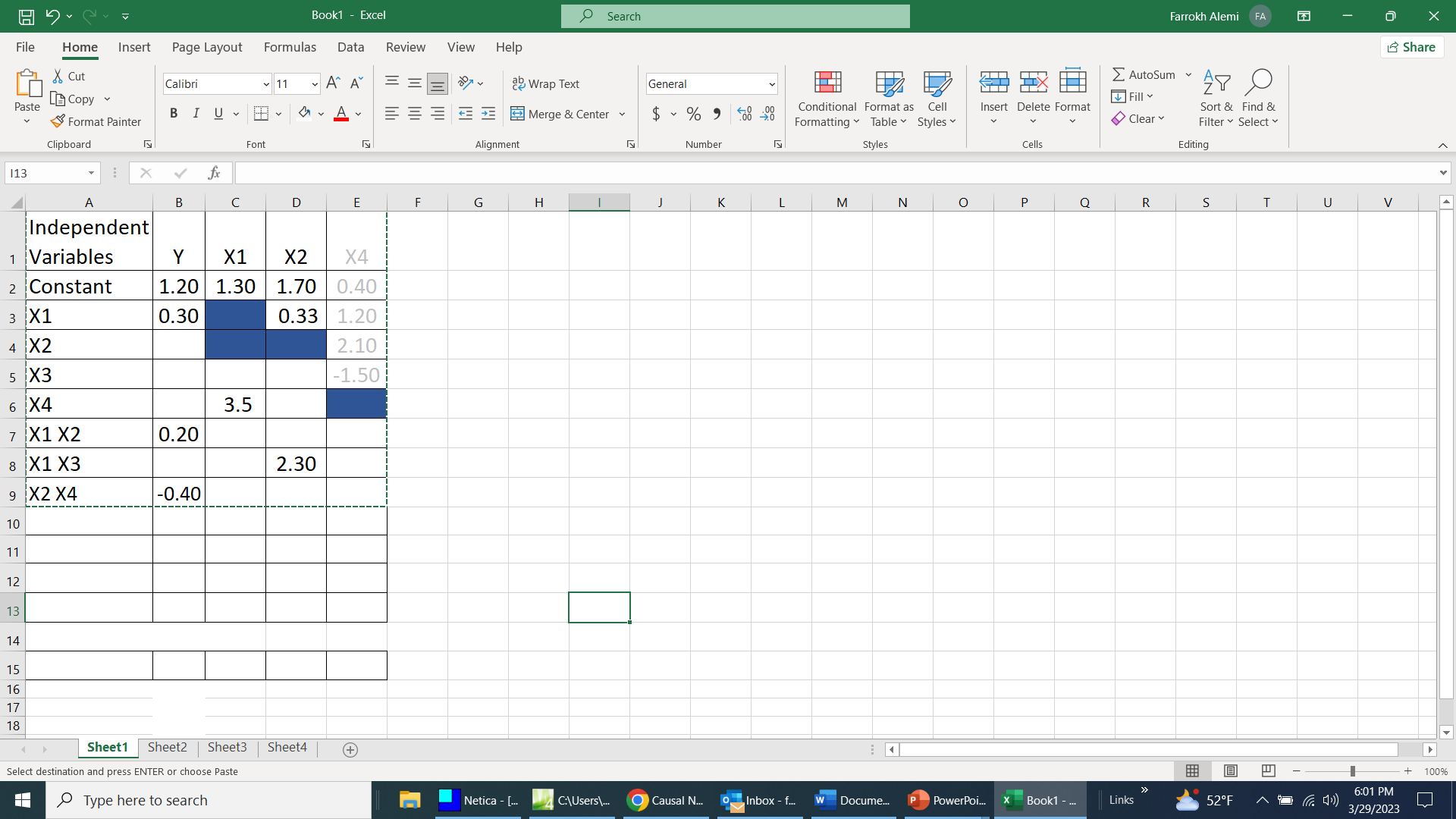 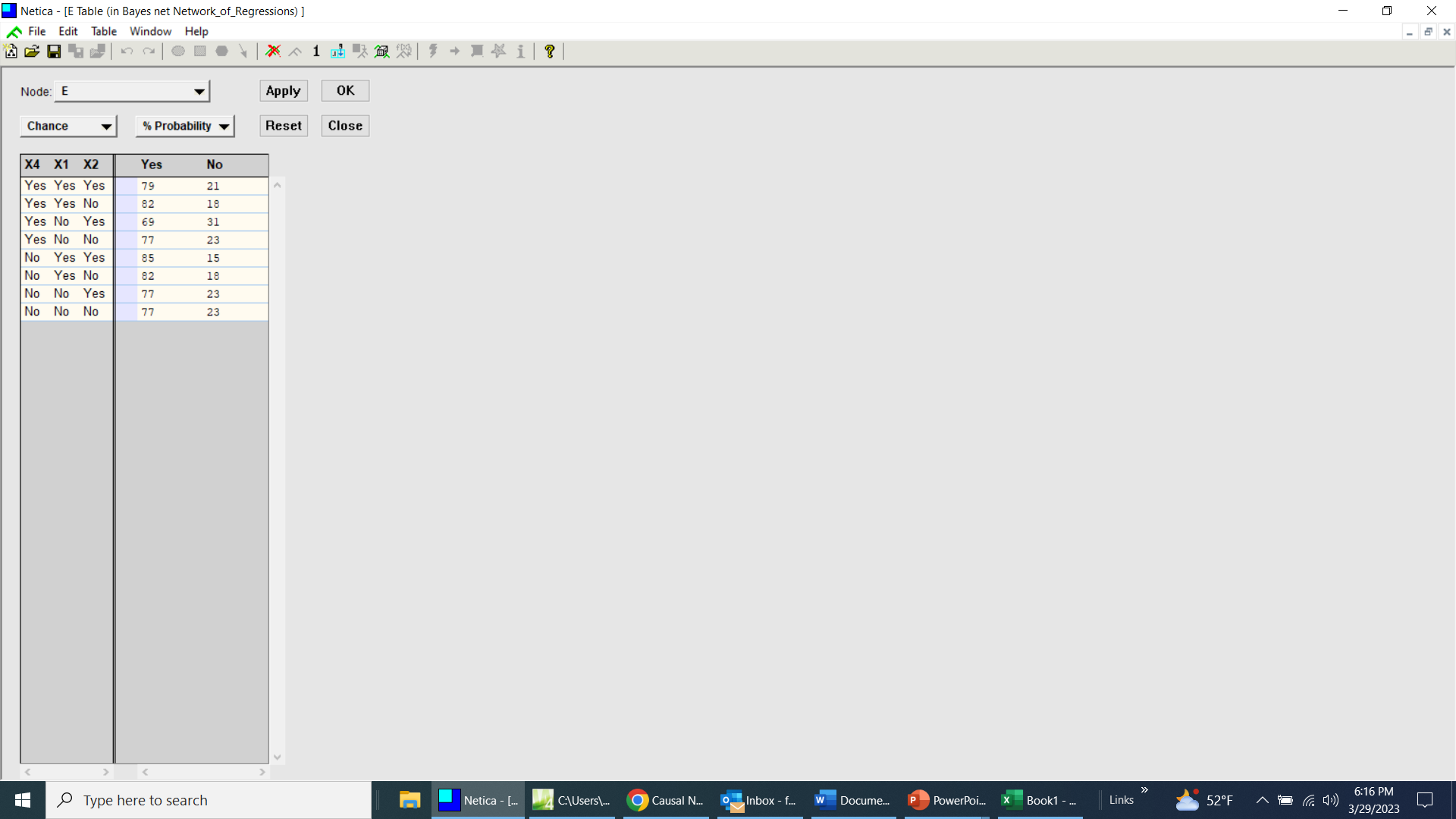 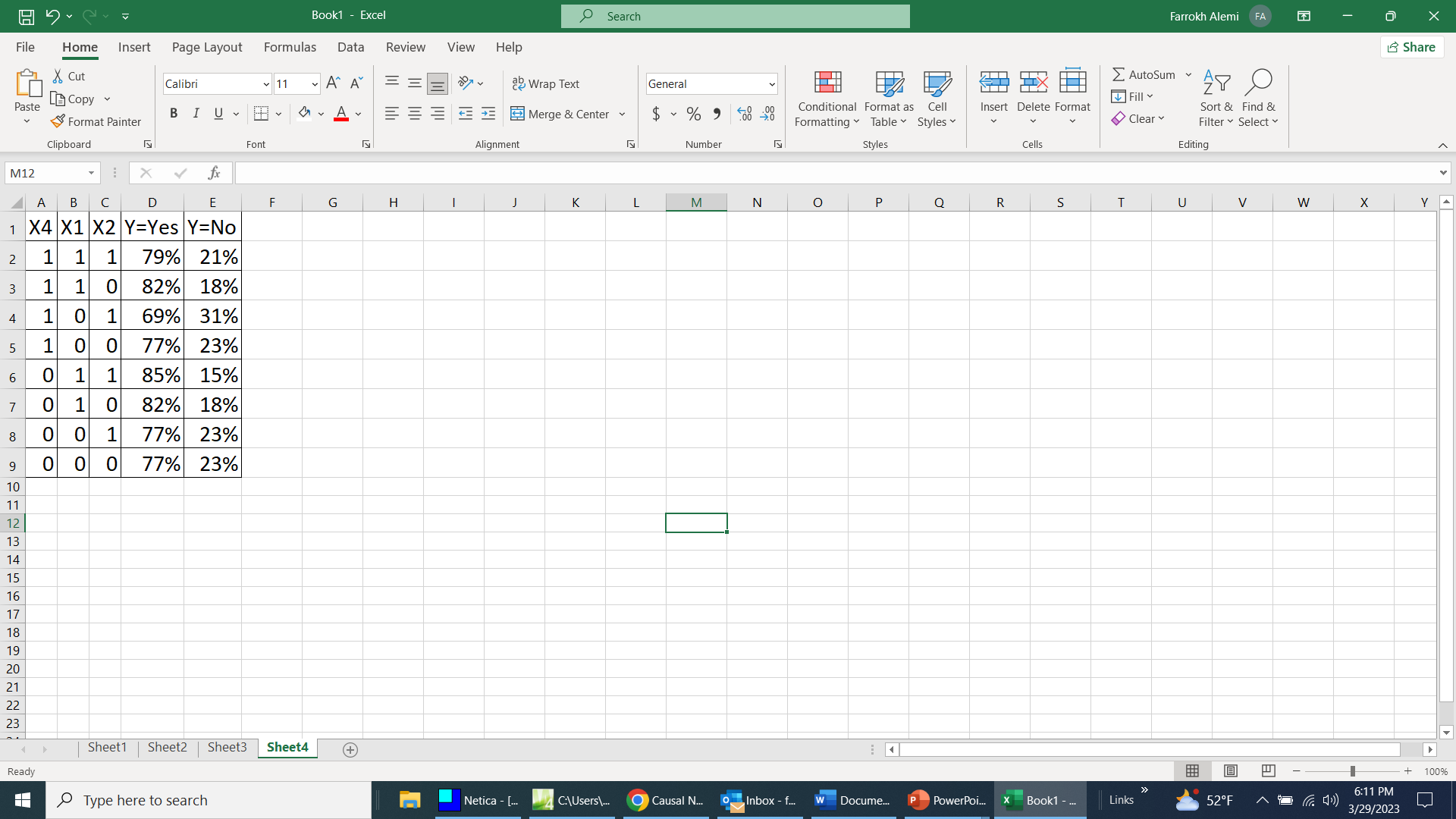 =1-D2
=1/(1+EXP(-1.2-0.3*B7-0.2*B7*C7+0.4*C7*A7))
Steps in Estimating Joint Distribution
Factorial design combination of predictors
2n possible combinations
Automatically done in Netica
Estimate probability of response for each combination
Use regression formula
Enter Table in Netica
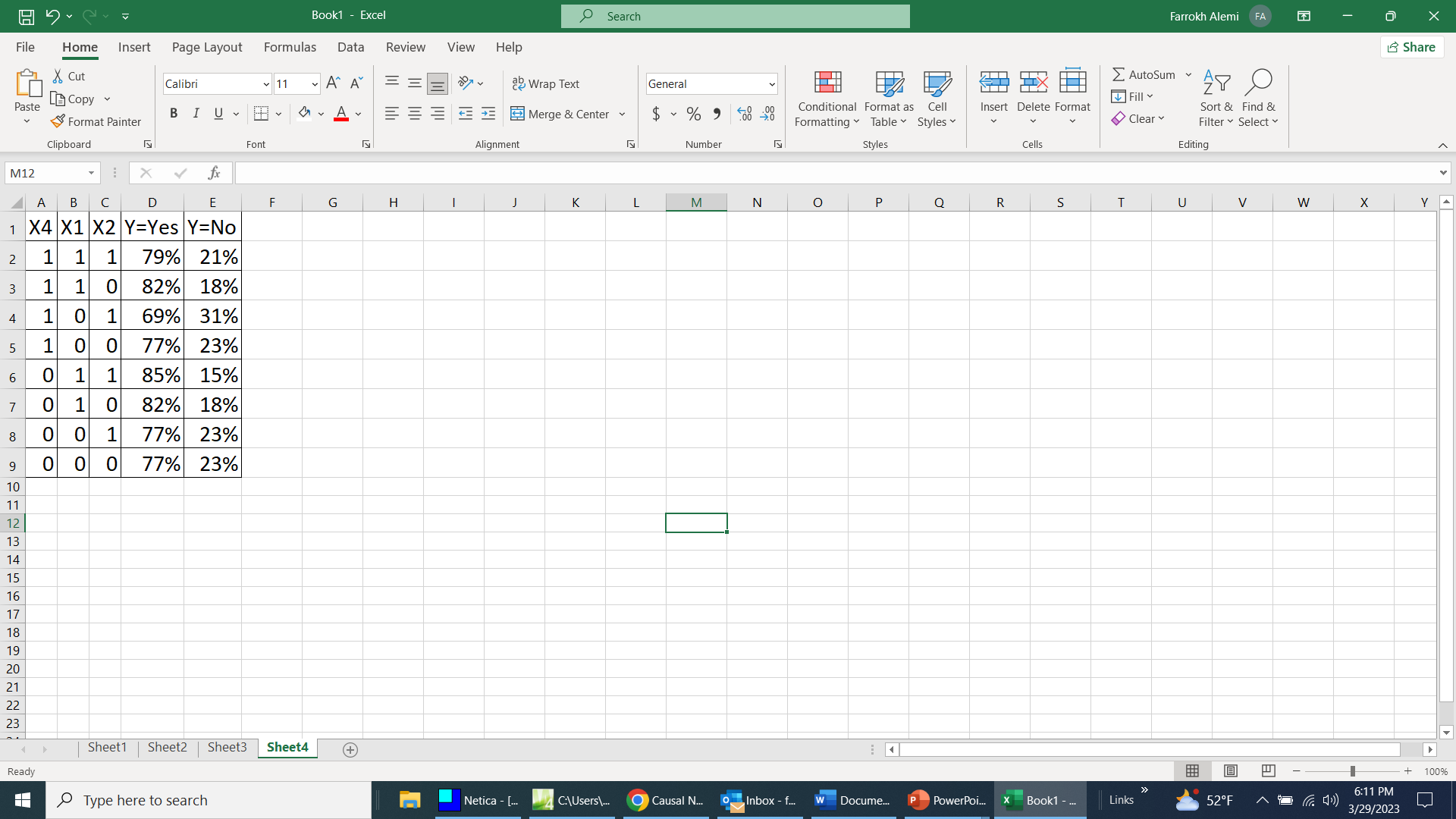 Direct Predictors
Response variable
Steps in Estimating Joint Distribution
Factorial design combination of predictors
Automatically done in Netica
Estimate probability of response for each combination
Use regression formula to predict
Enter Table in Netica
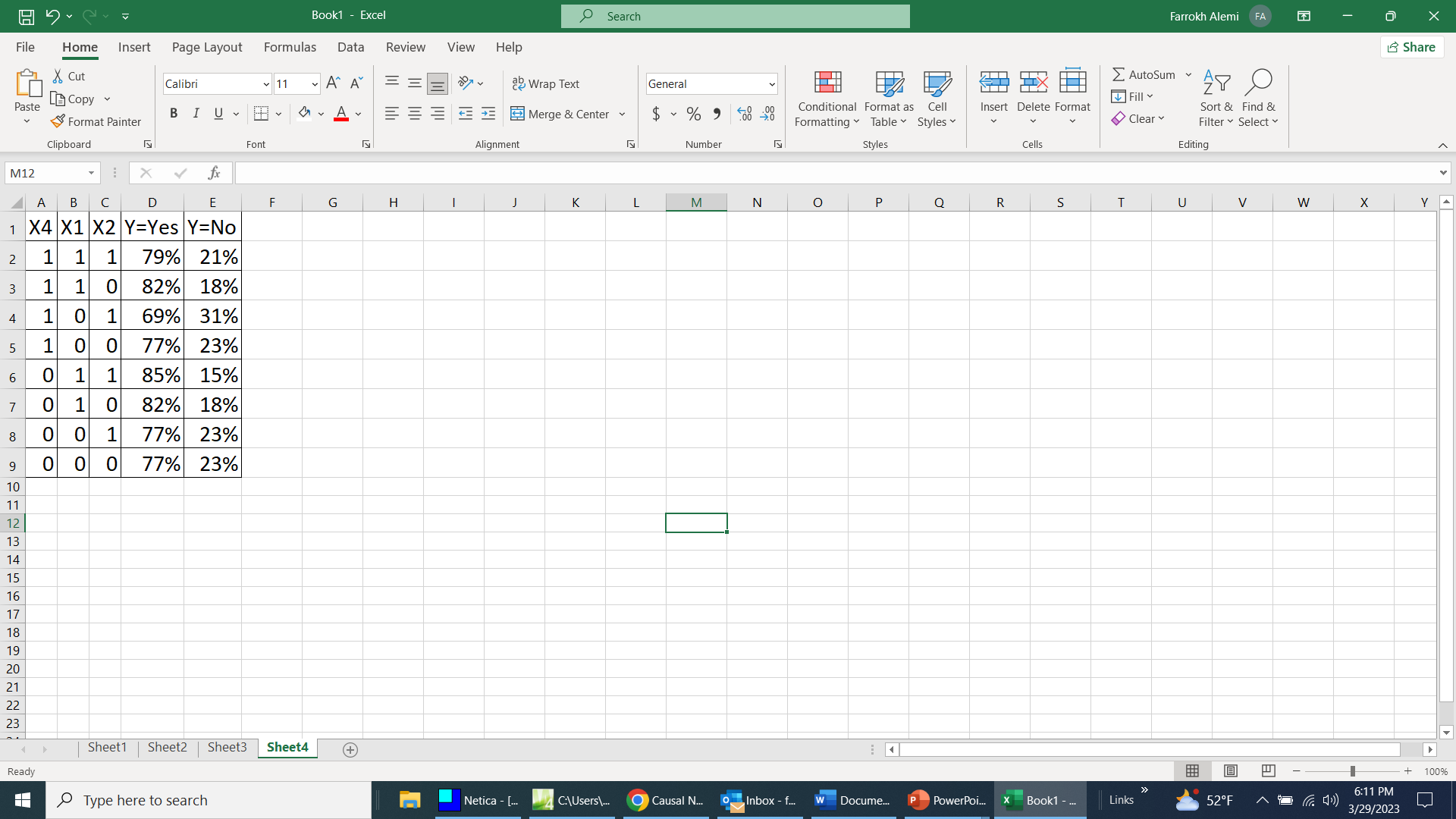 =1-D2
=1/(1+EXP(-1.2-0.3*B7-0.2*B7*C7+0.4*C7*A7))
Steps in Estimating Joint Distribution
Factorial design combination of predictors
Automatically done in Netica
Estimate probability of response for each combination
Use regression formula
Enter Table in Netica
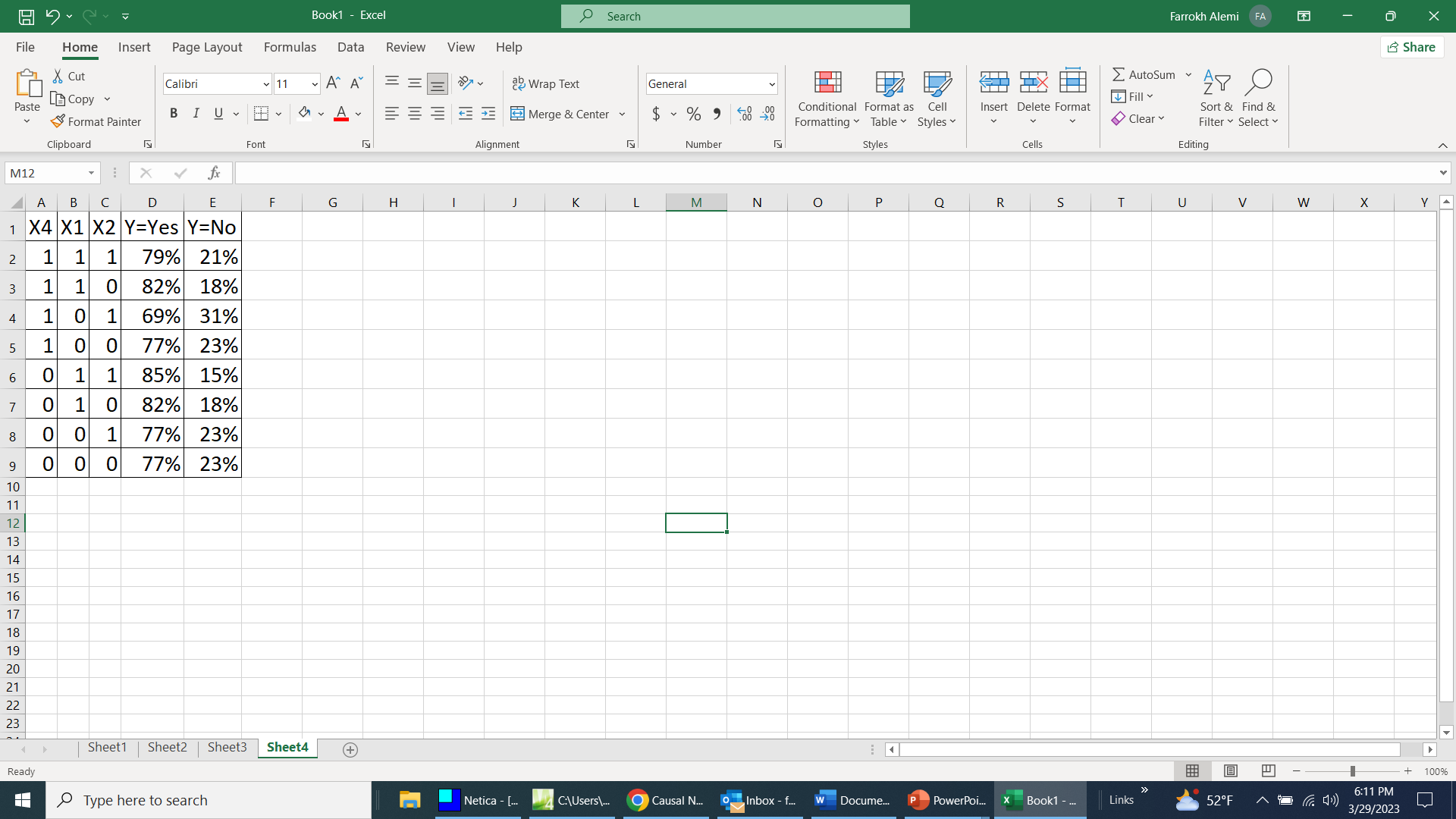 Simplify Your Life
Ignore Regressions with R-square<5%
Ignore Coefficients<0.05
Joint Probability Distributions Can Be Simulated from Regressions